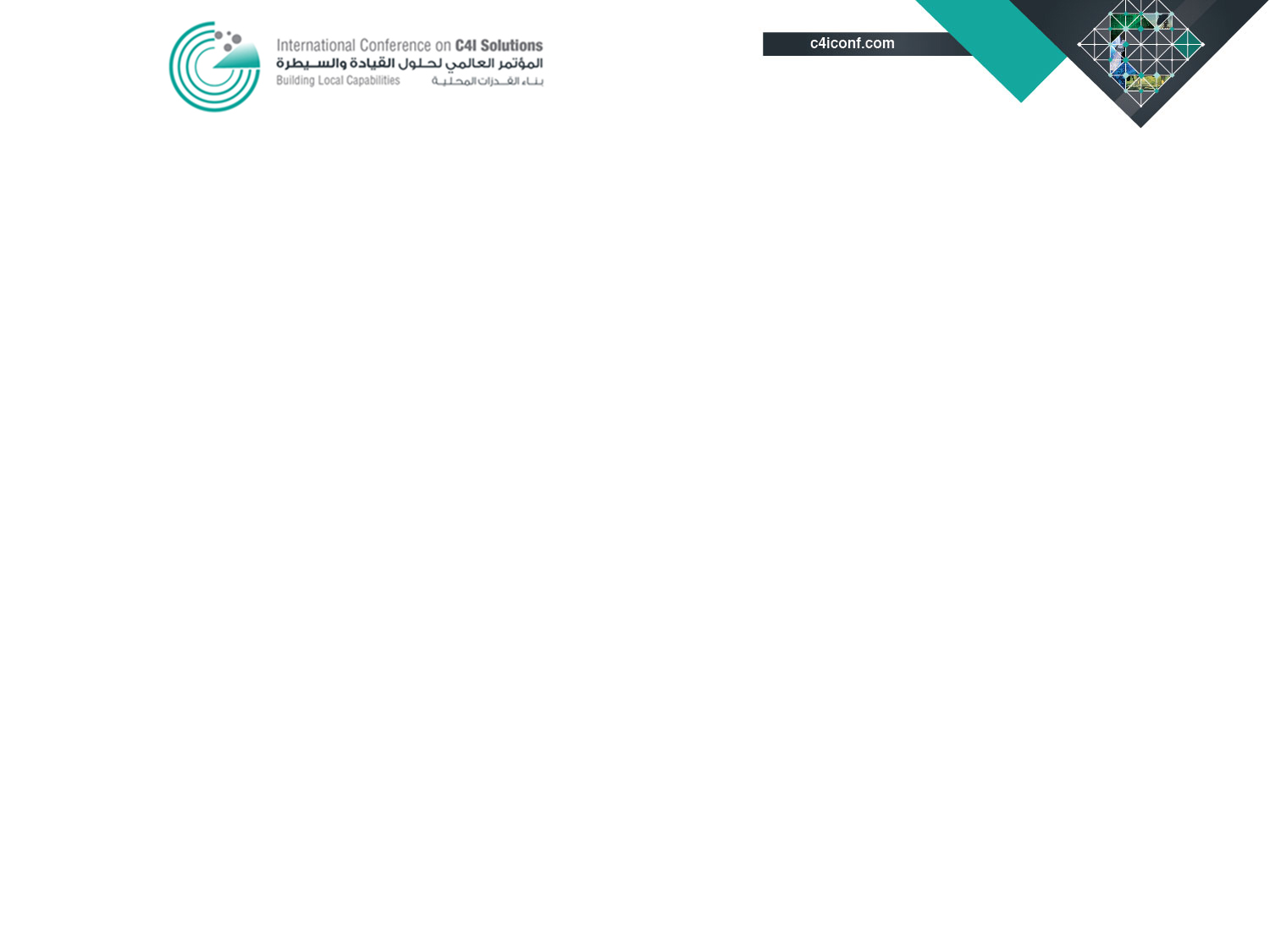 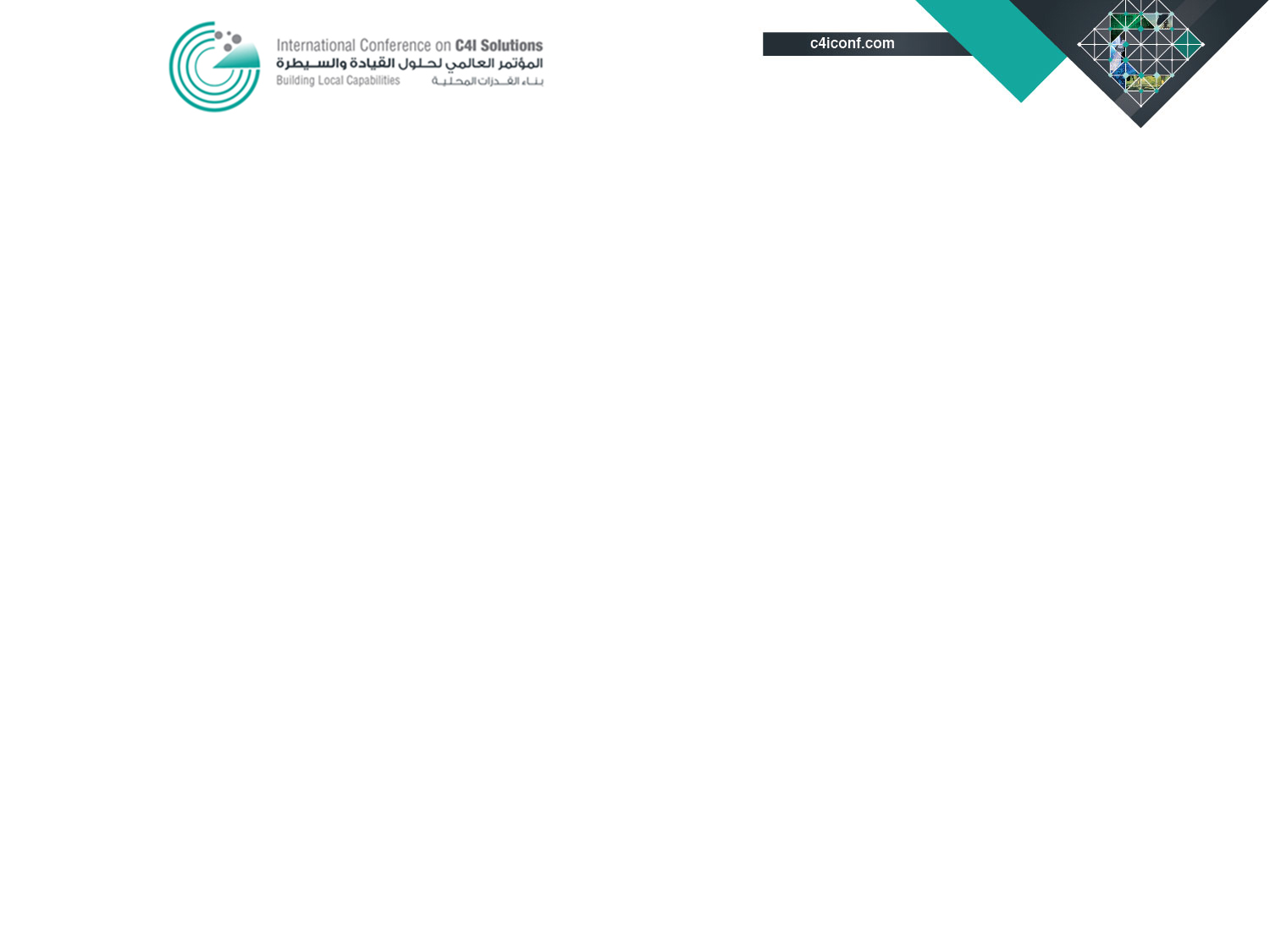 Challenges & Prospects
by Dr. Zaidan Alenezi, D.E.
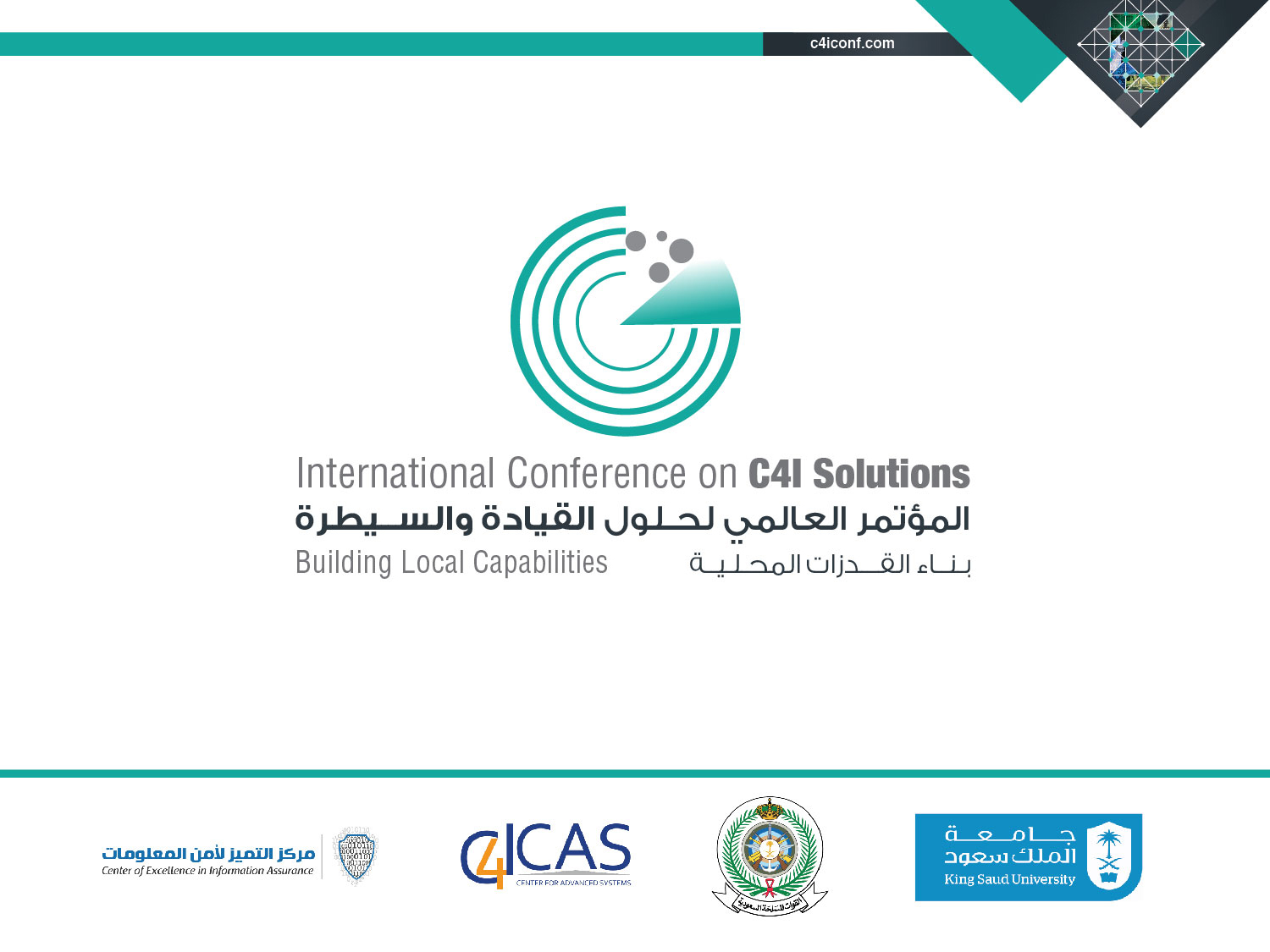 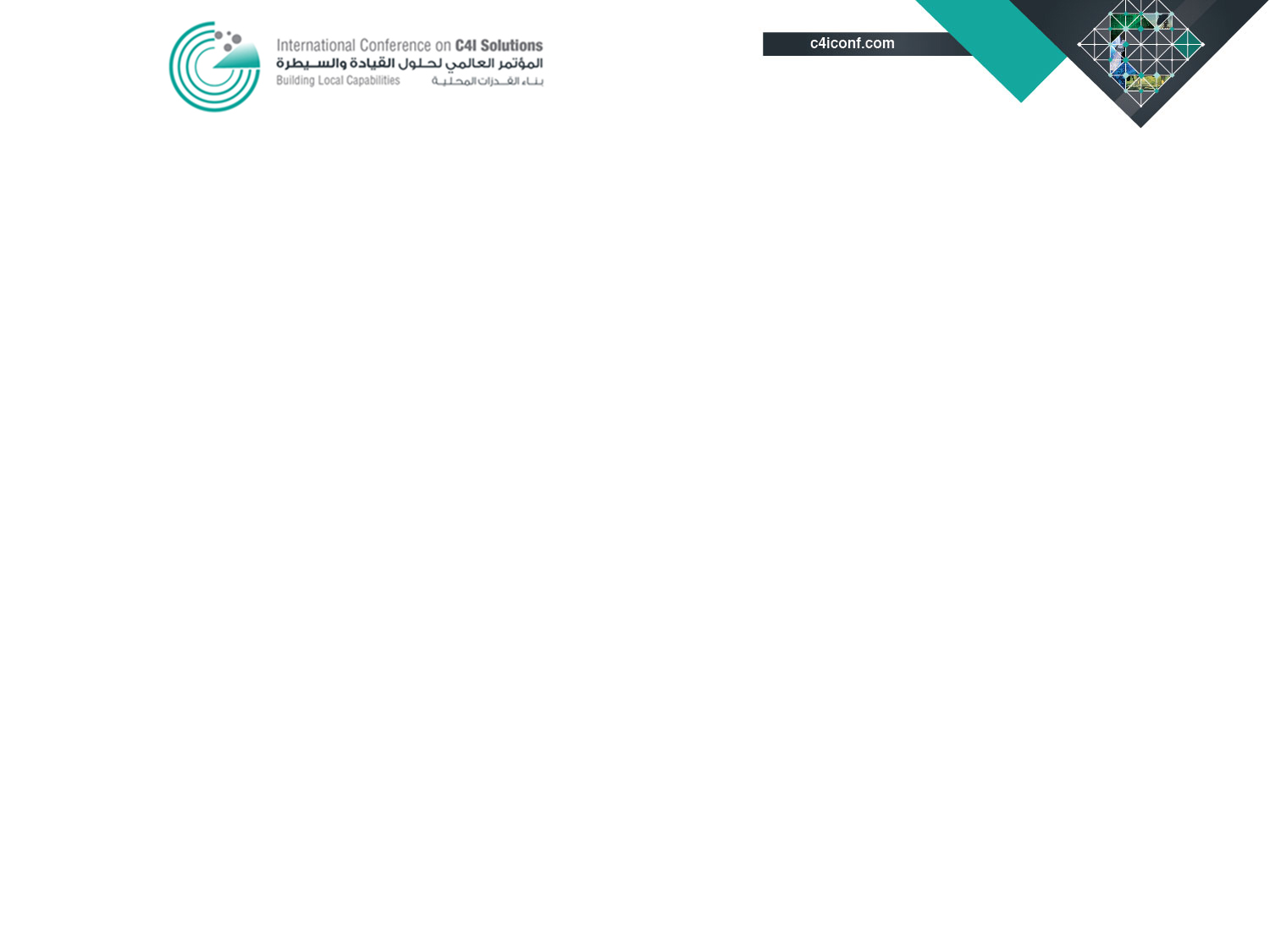 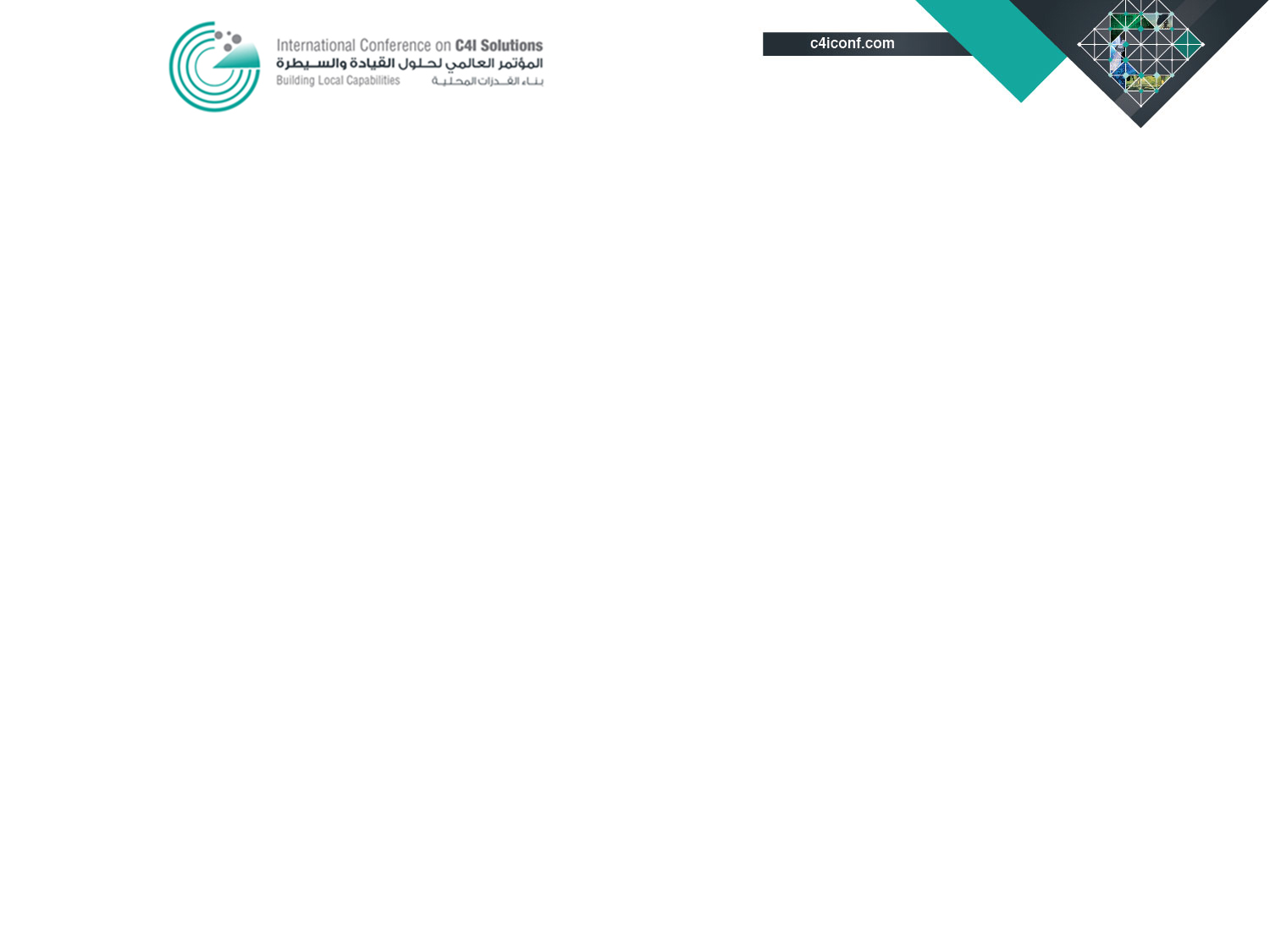 Background
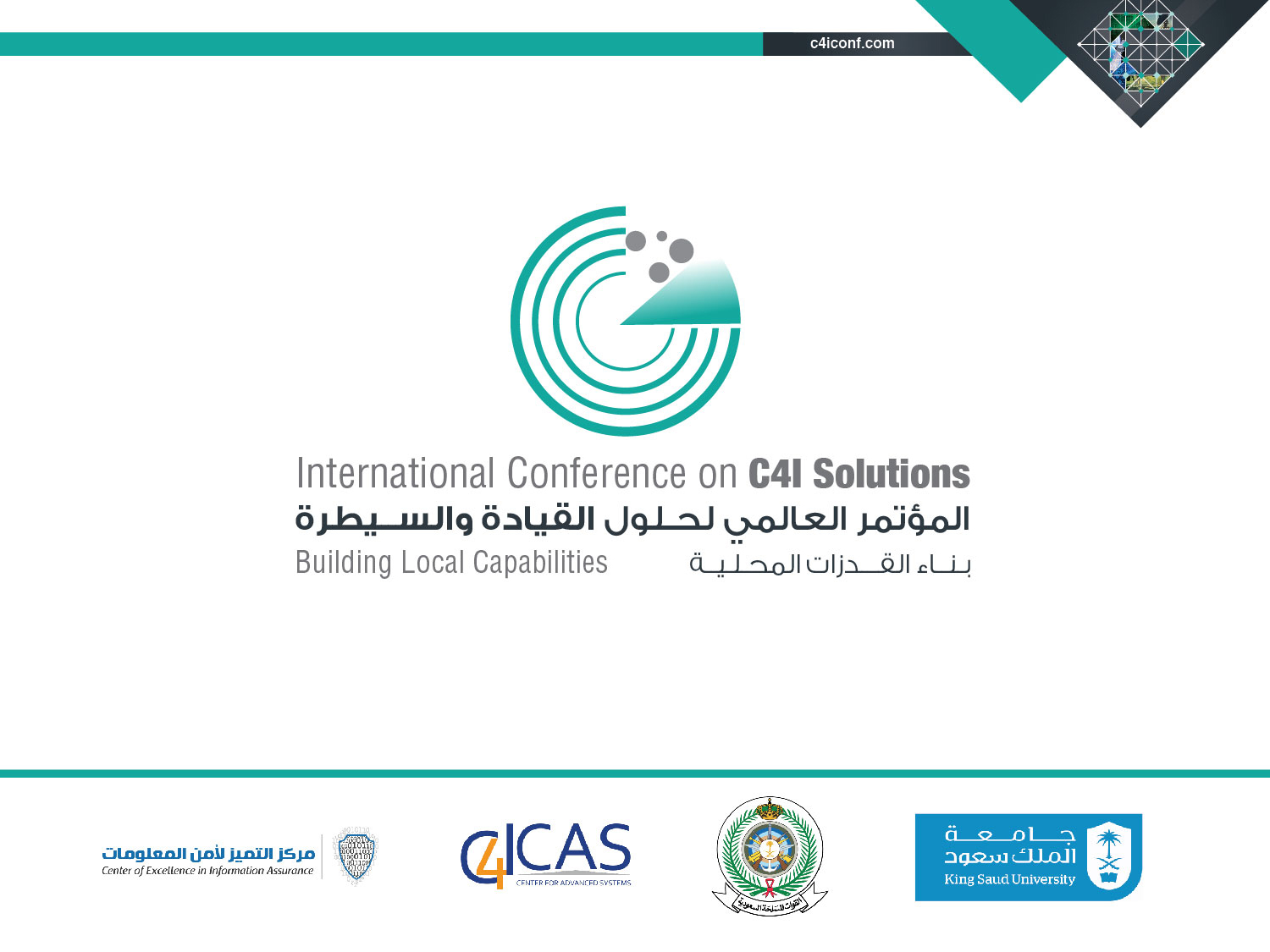 Systems of human, physical and information resources to accomplish missions
Military
Emergency Response
Disaster Management
Apply resources in any form to make decisions about a specific goal 
Effective versus Efficient
2
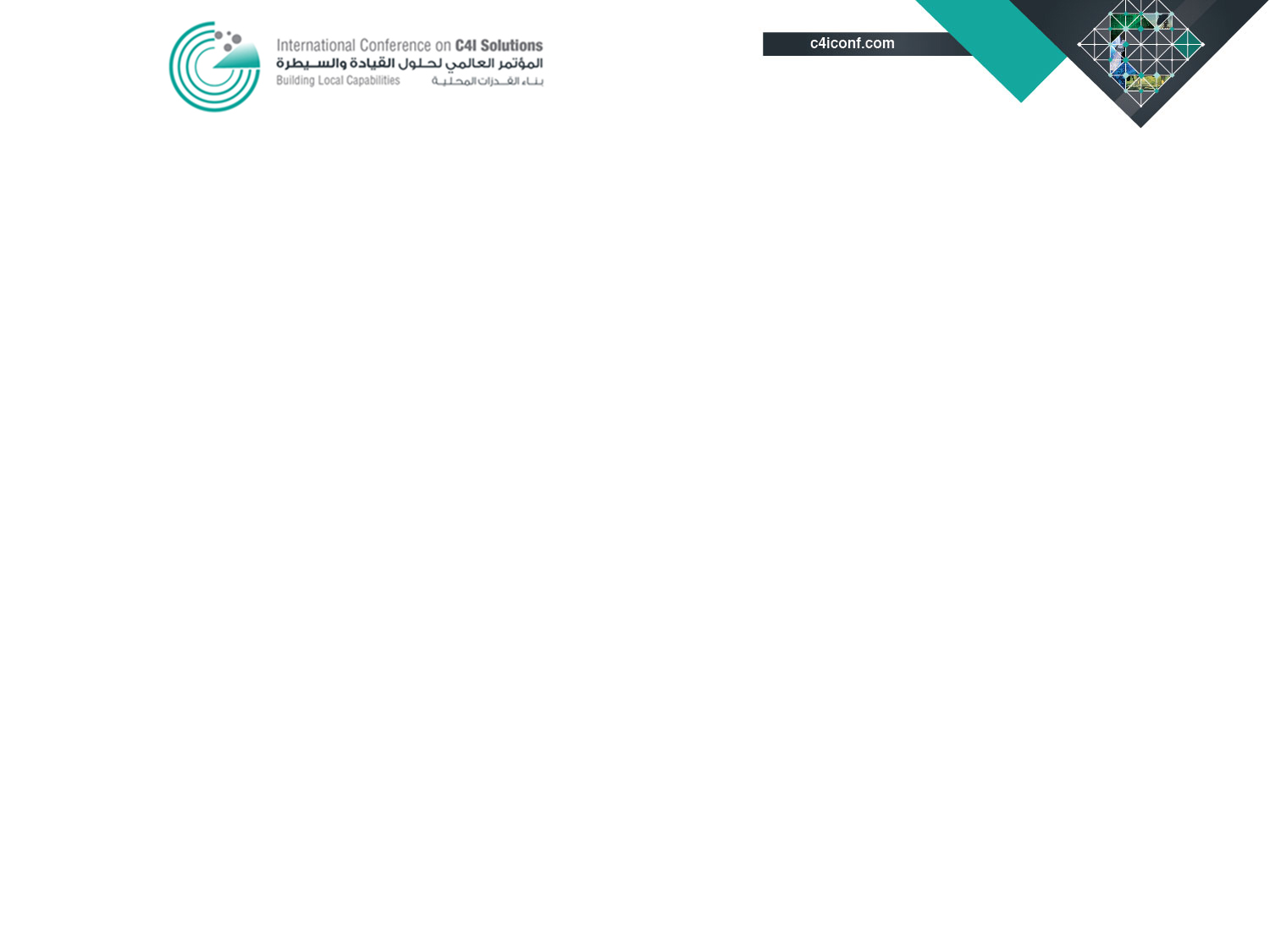 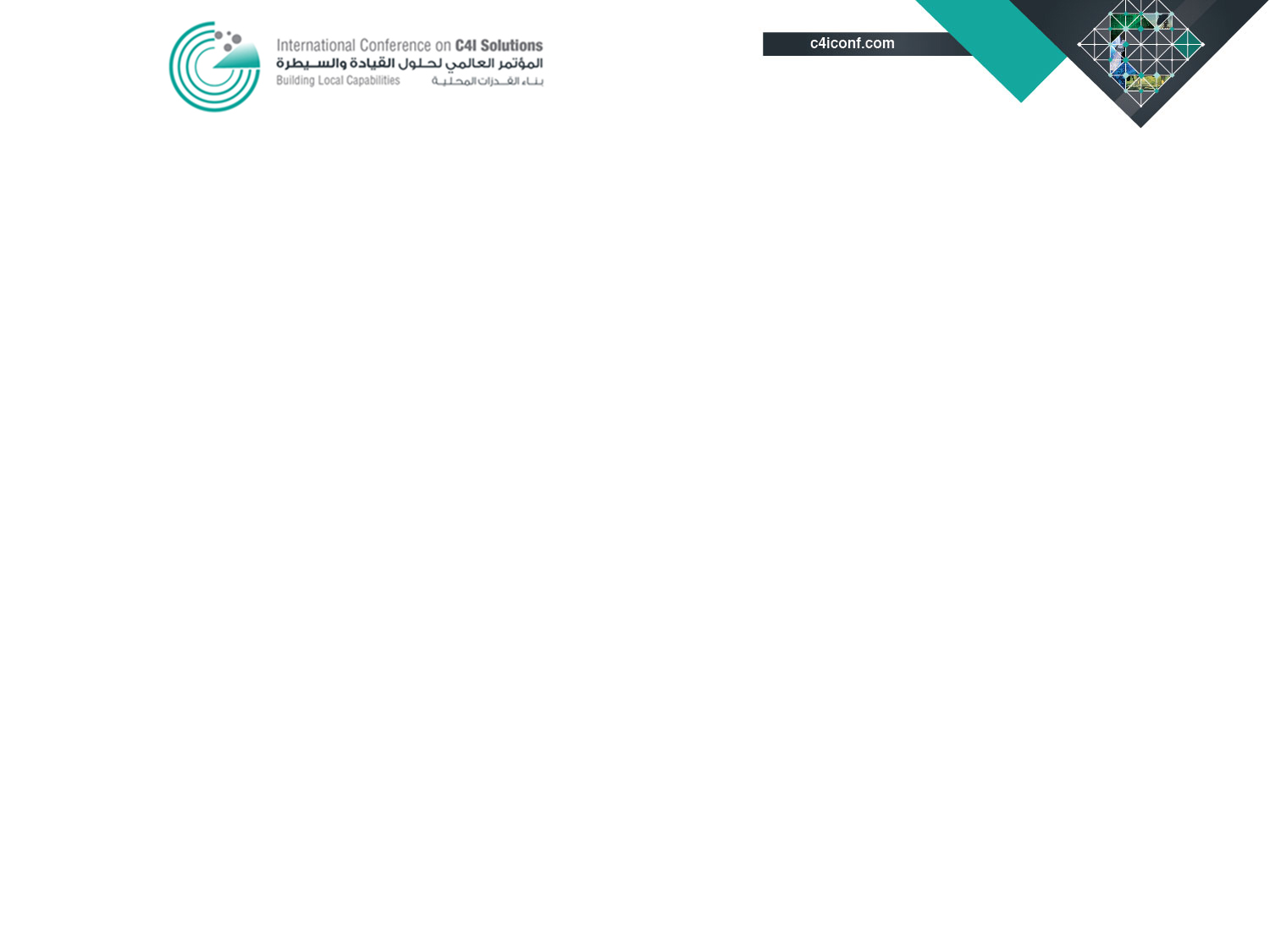 Background
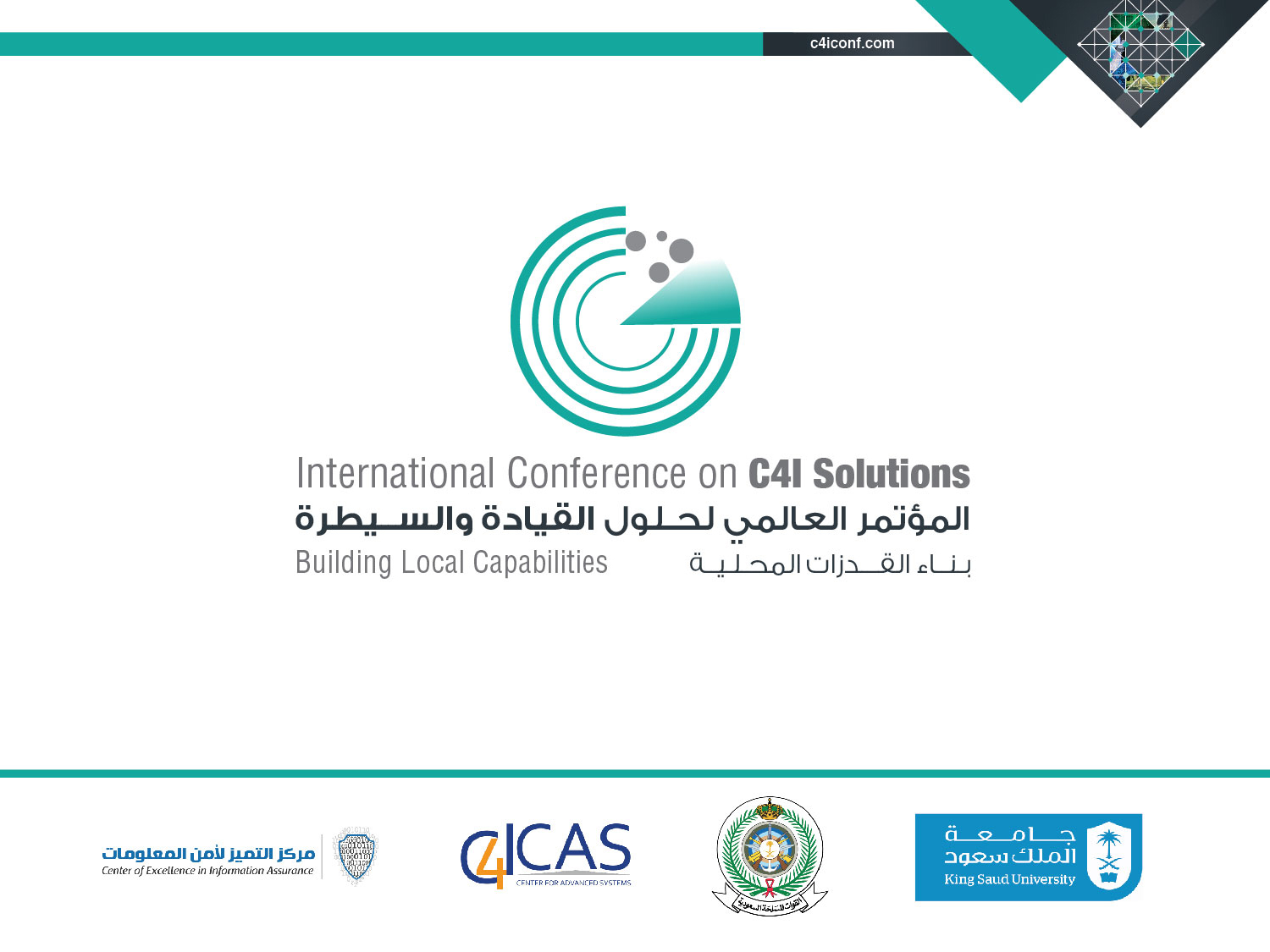 Human Resources represent all activities of operations, planning, coordination, execution, policies & procedures, quality, etc.
3
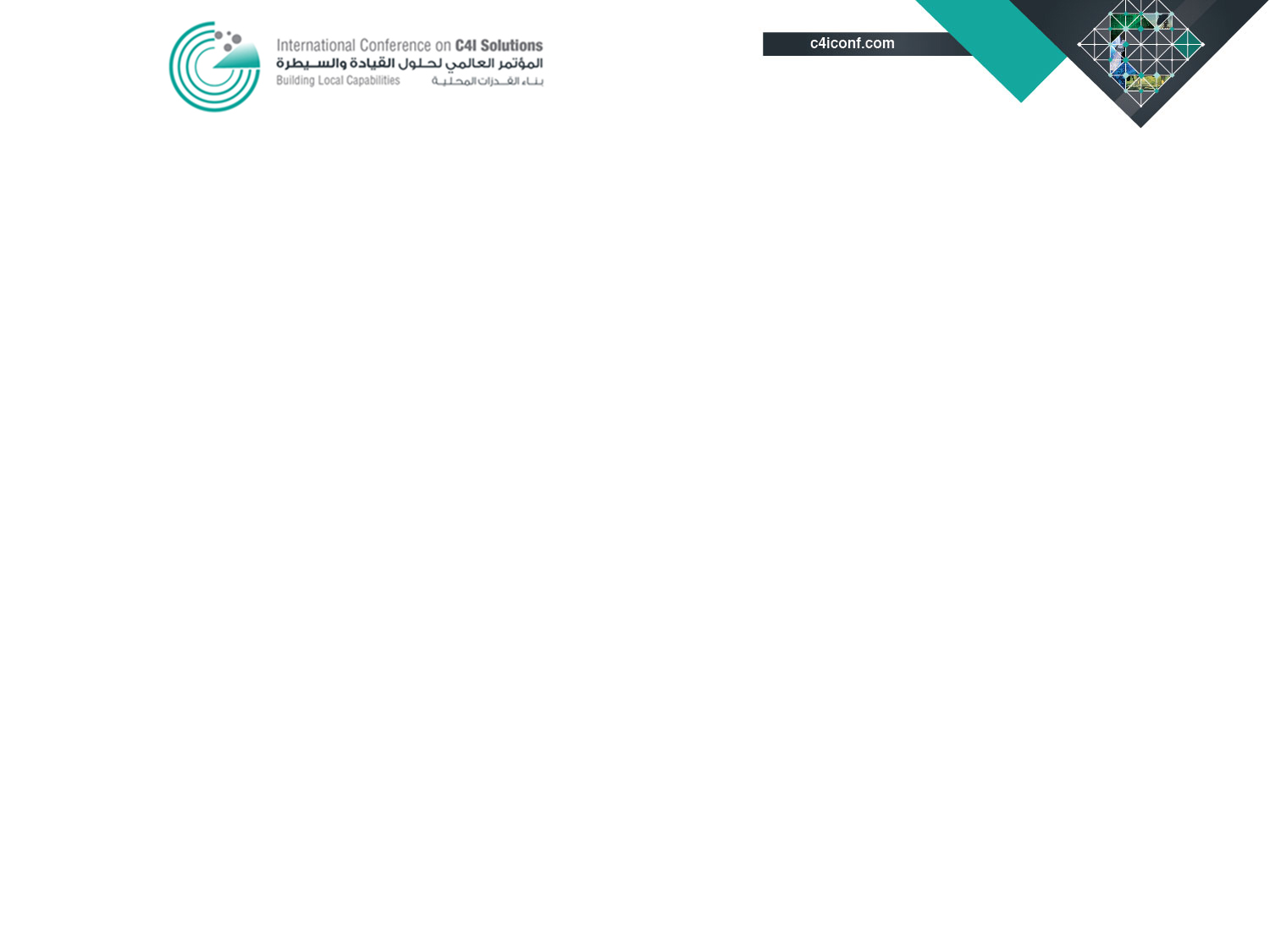 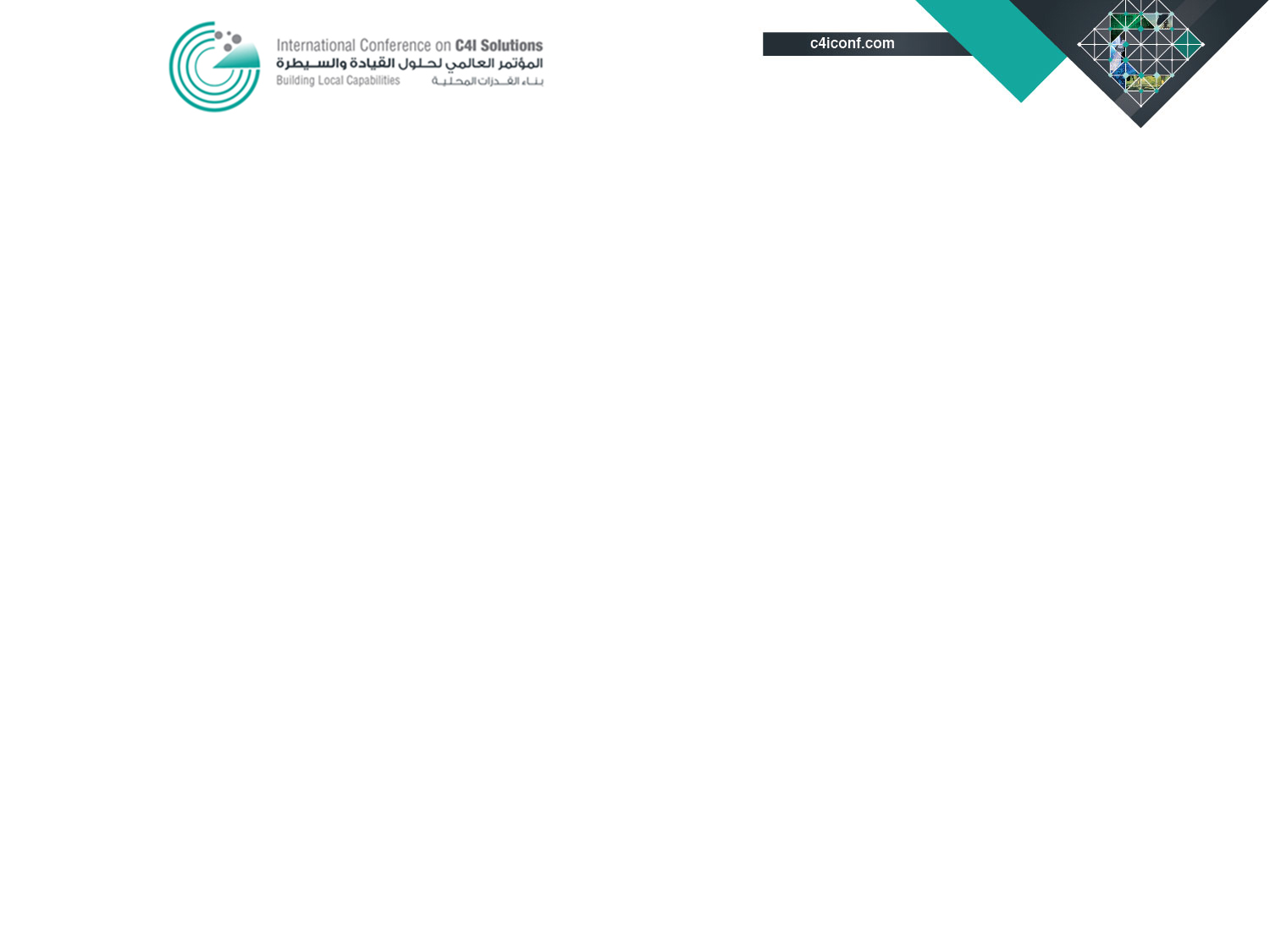 Background
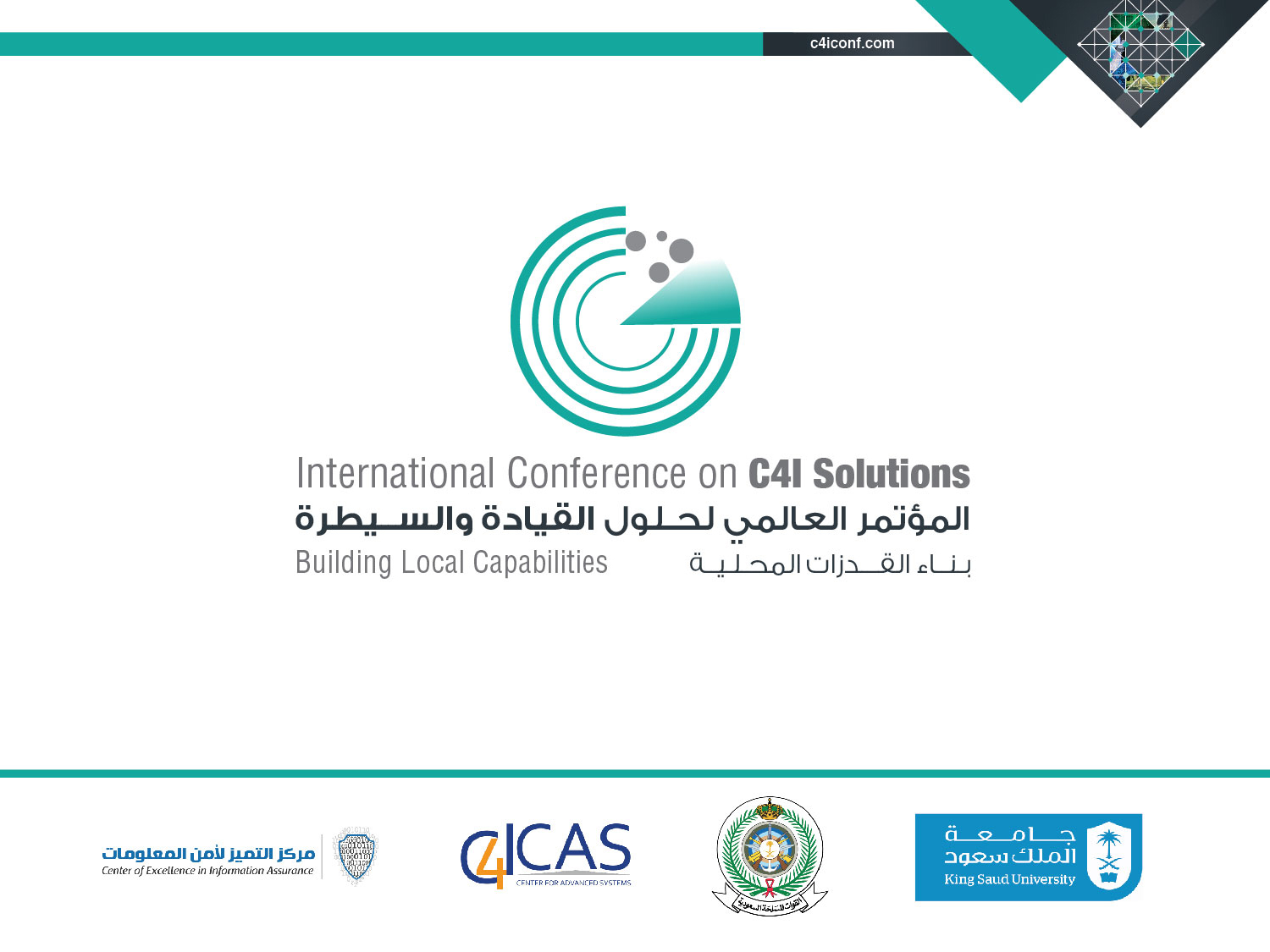 Physical Resources represent the fixed assets such as facilities, equipment, etc.
4
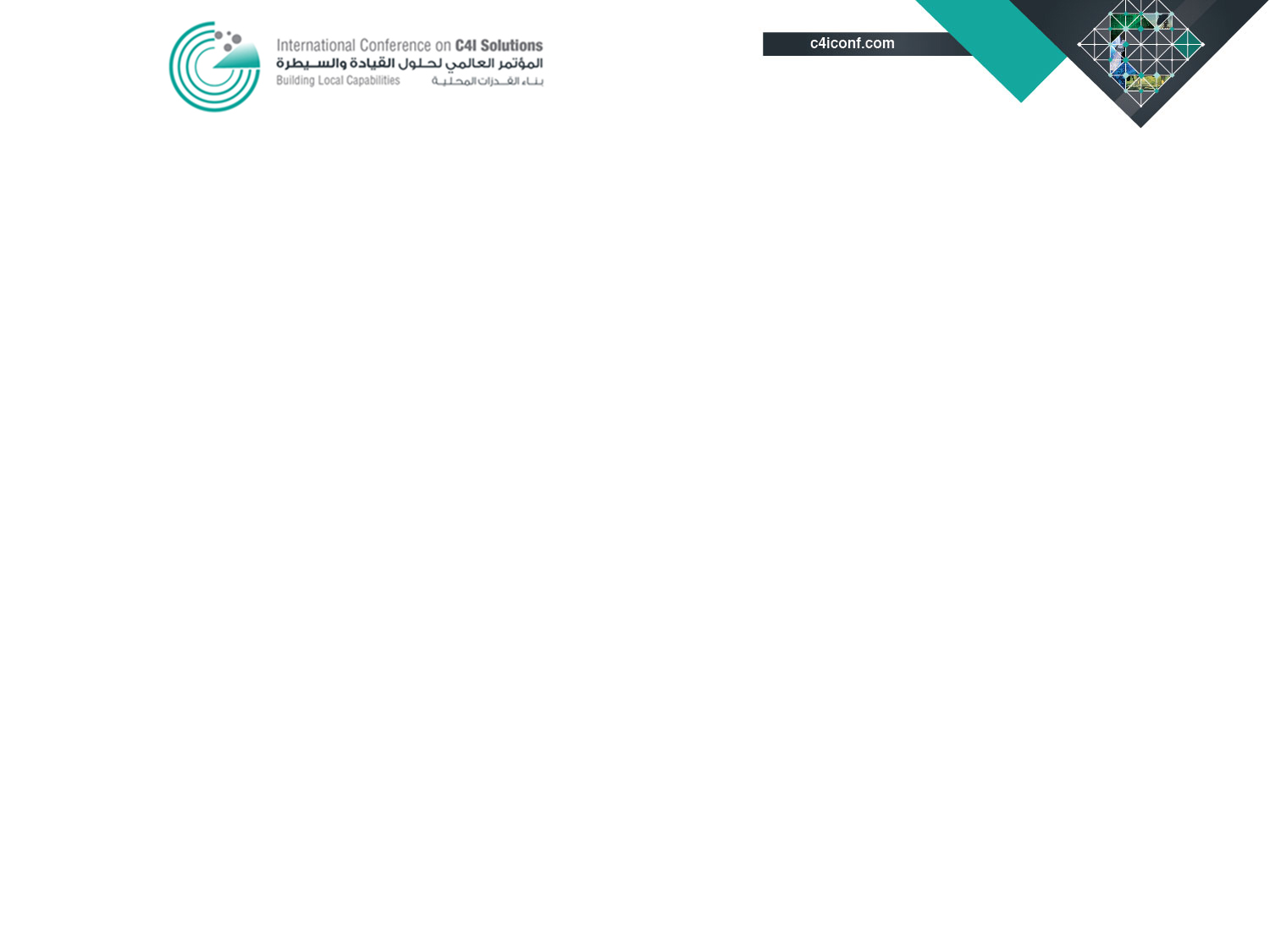 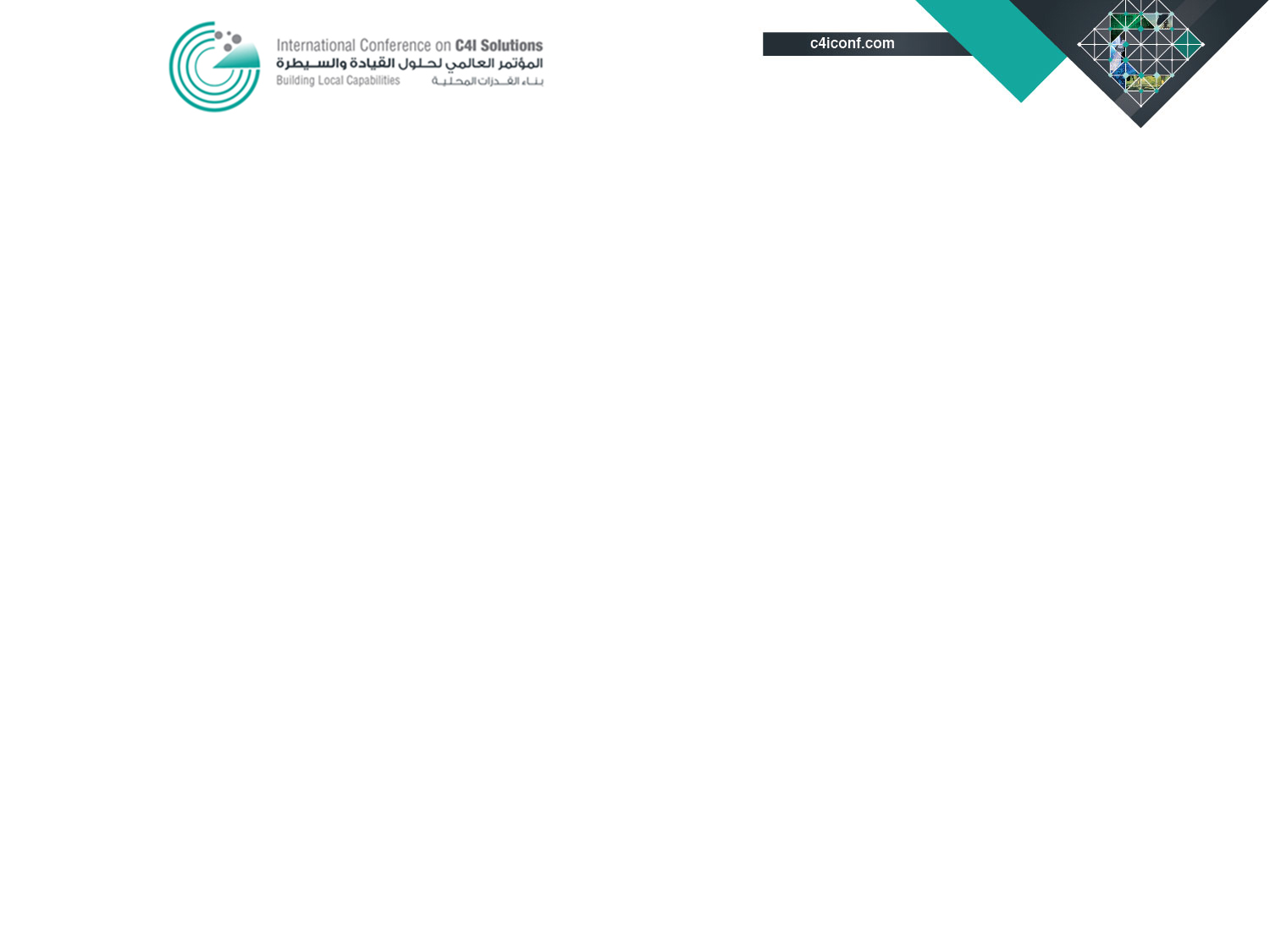 Background
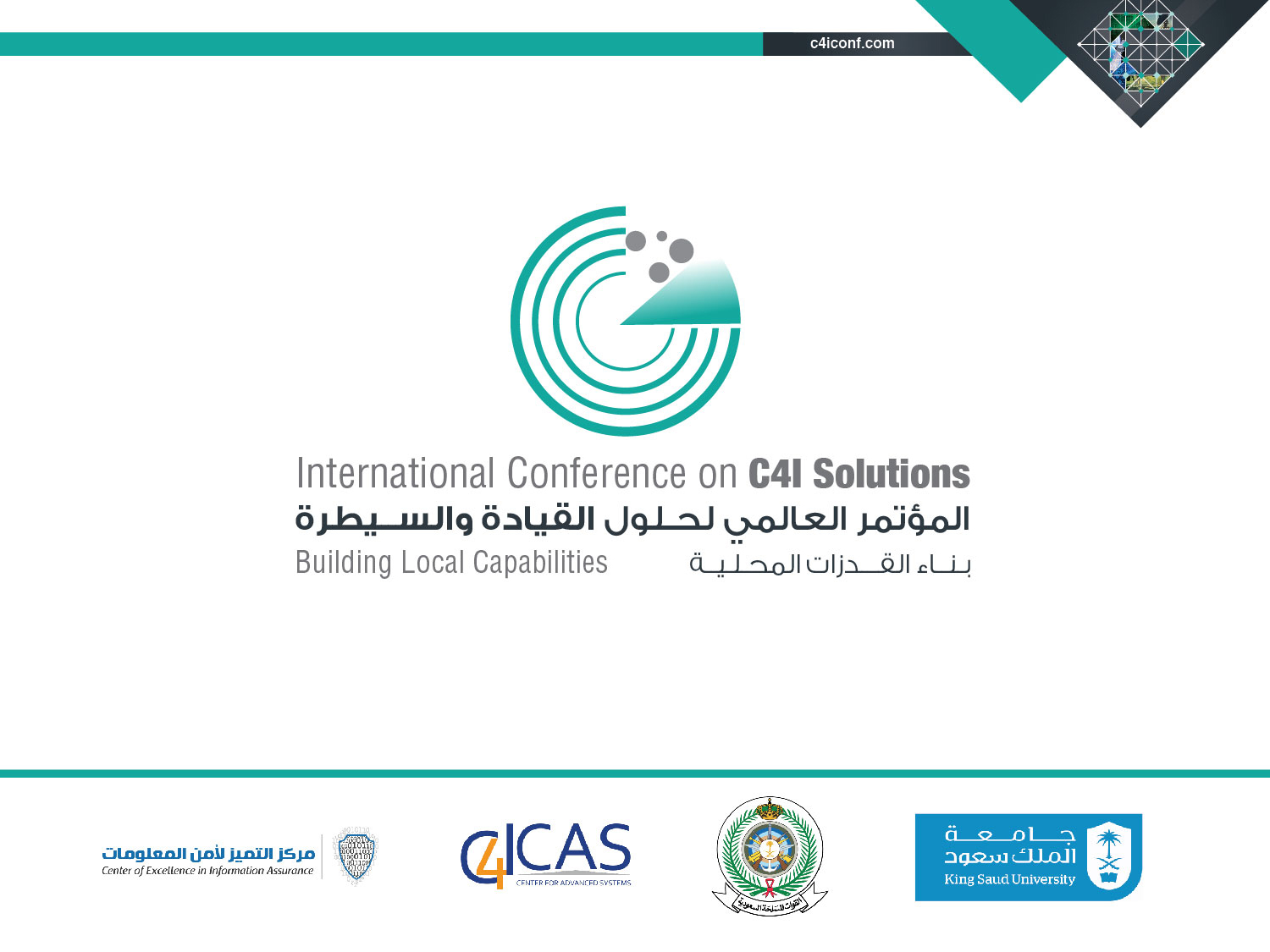 Information Resources represent data, information, intelligence and insights

The system to generate, store, process, communicate, etc. flow of information

The fluid of any C4I system 

SITUATION AWARENESS
5
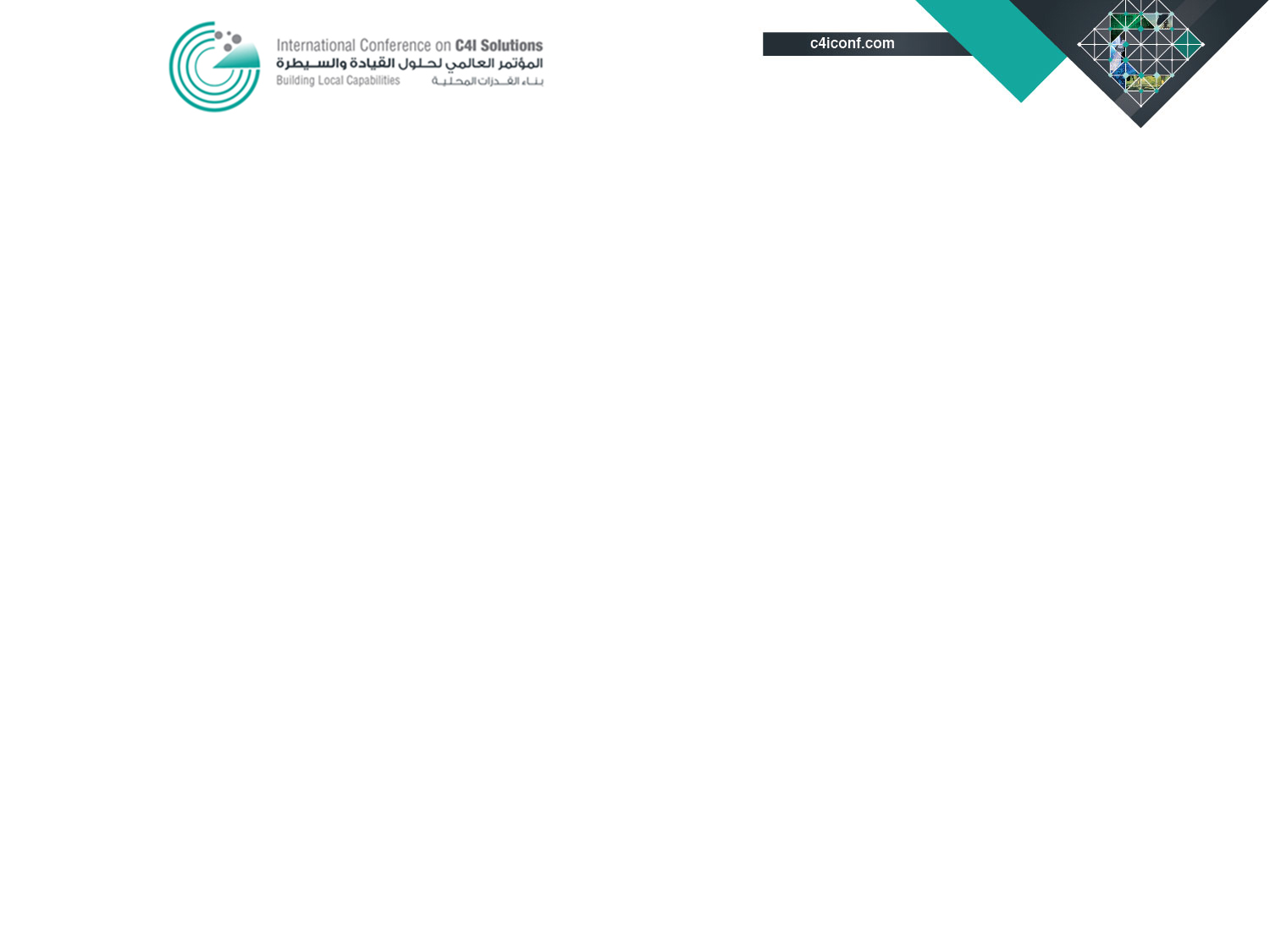 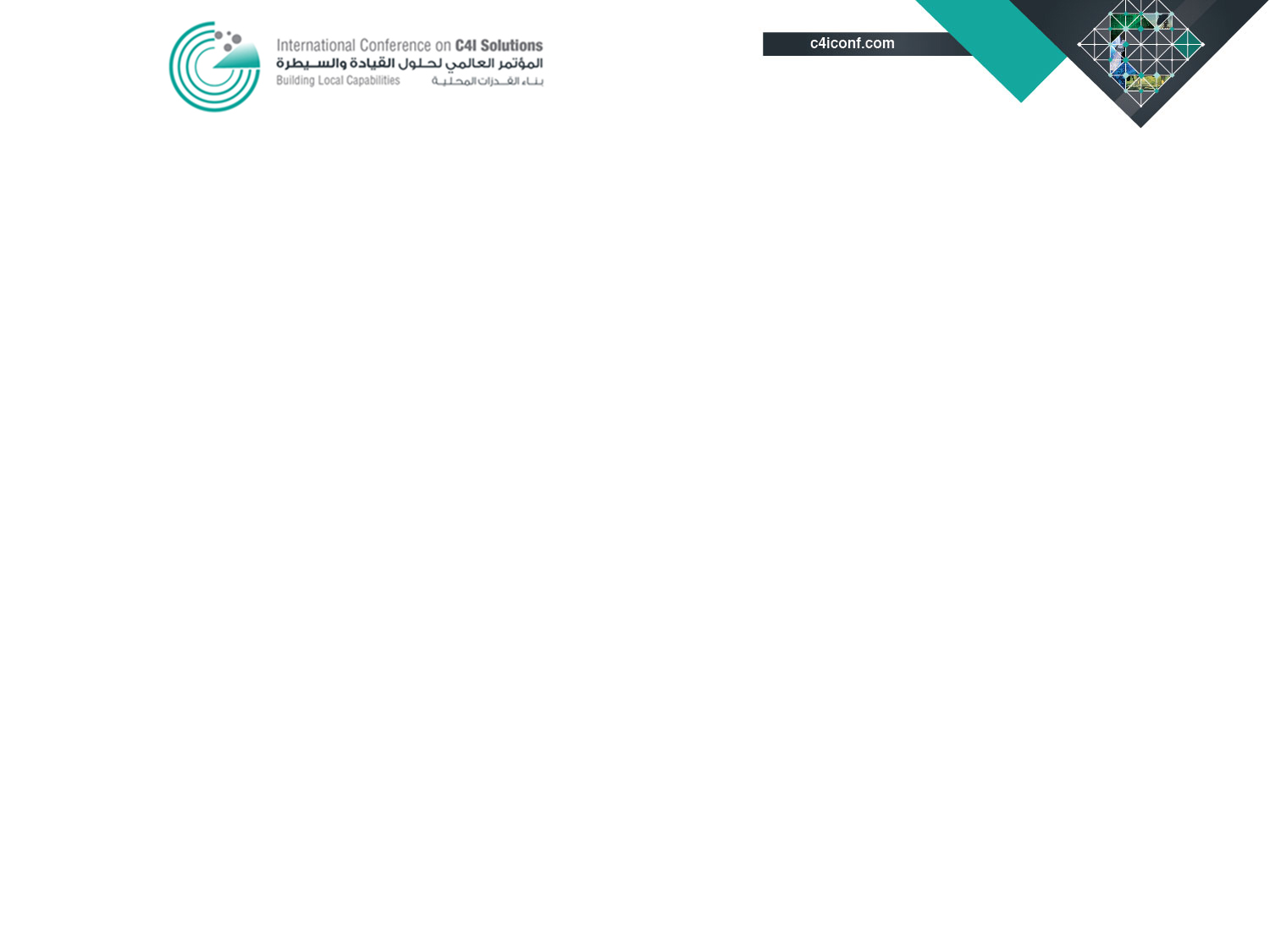 Challenges
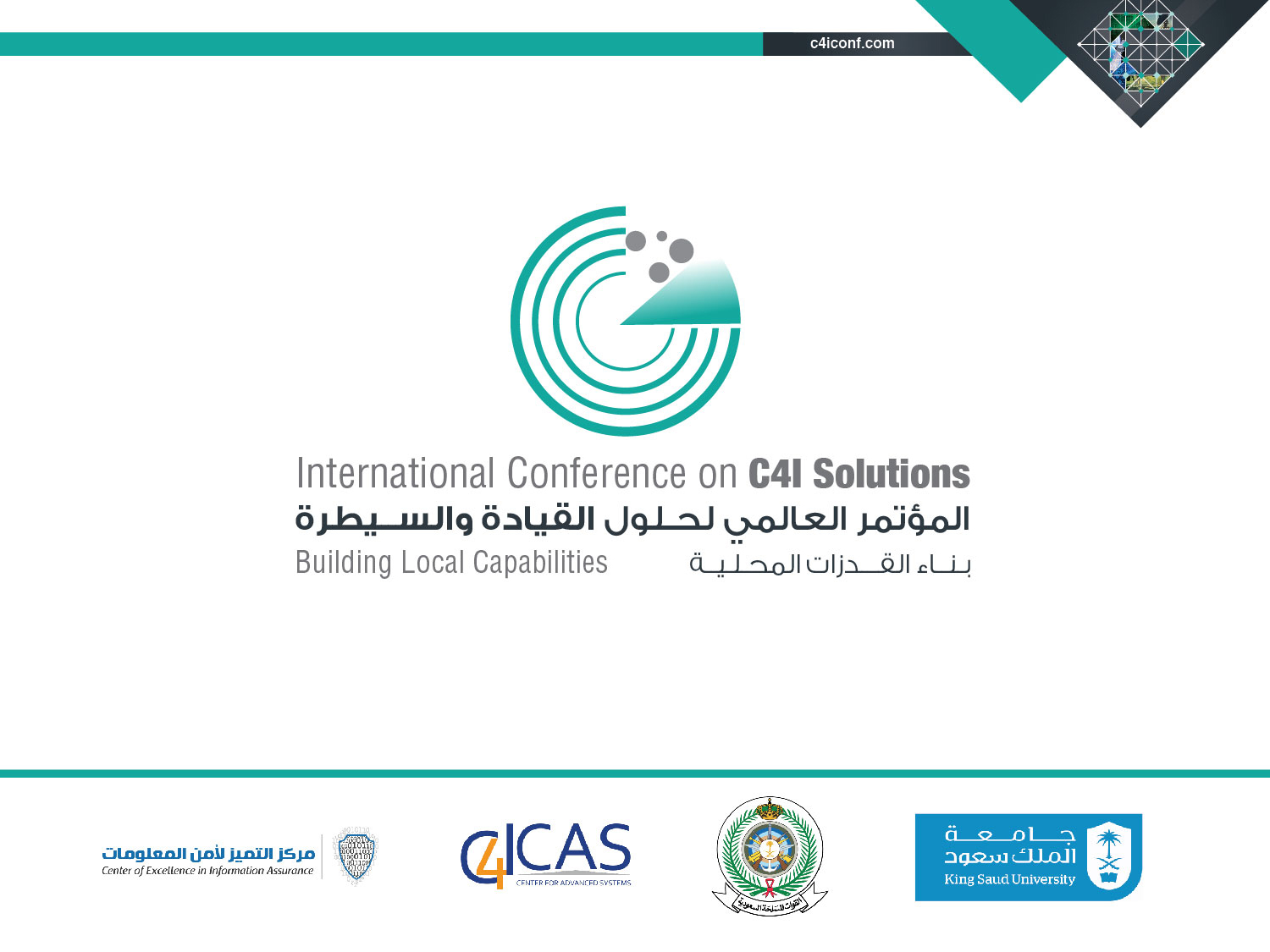 Human Resources.  The human capital supply in data science 
Information Resources.  Information needs to be:
Specific 
Actionable
Timely versus Real Time
Measureable
6
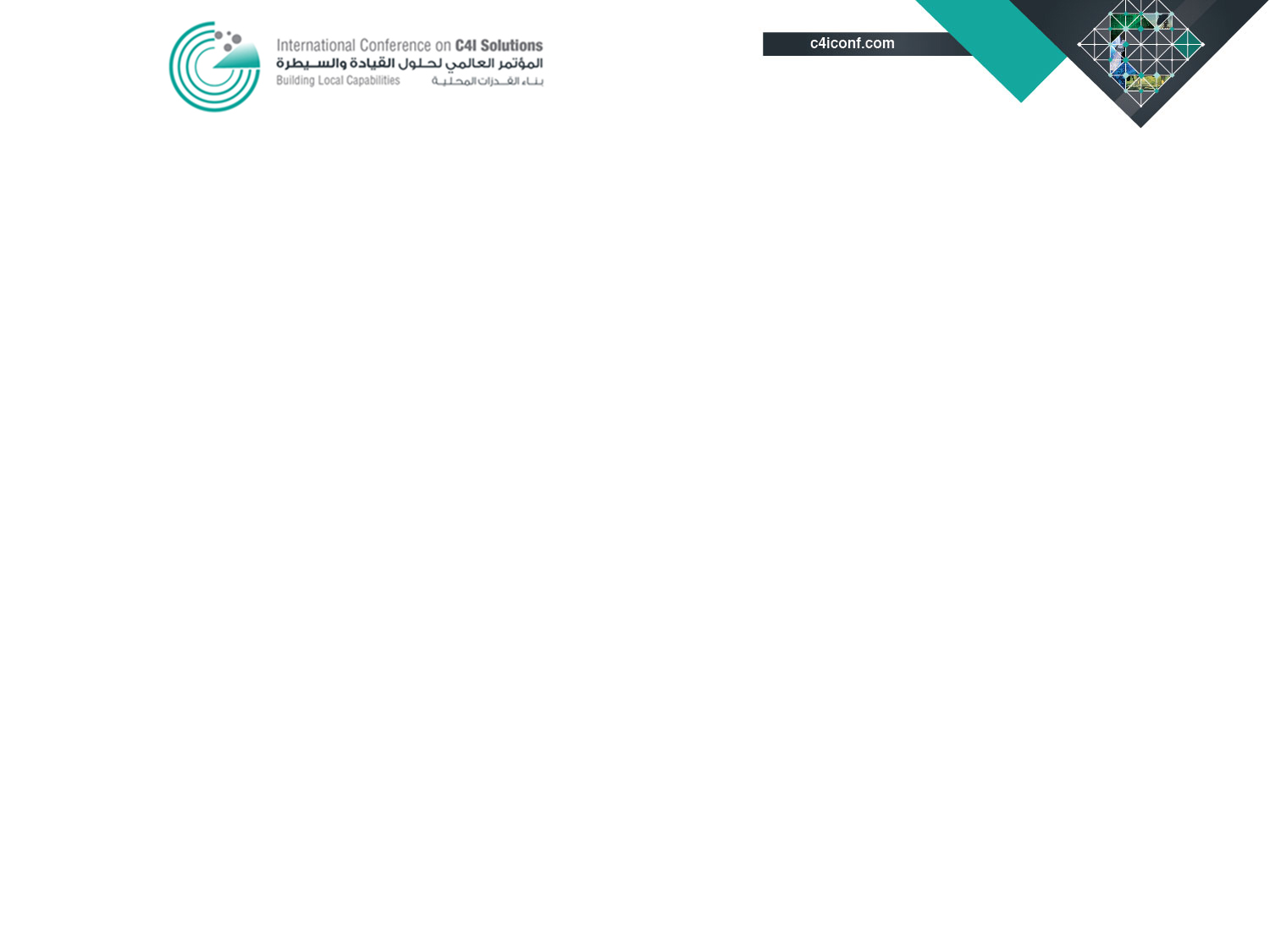 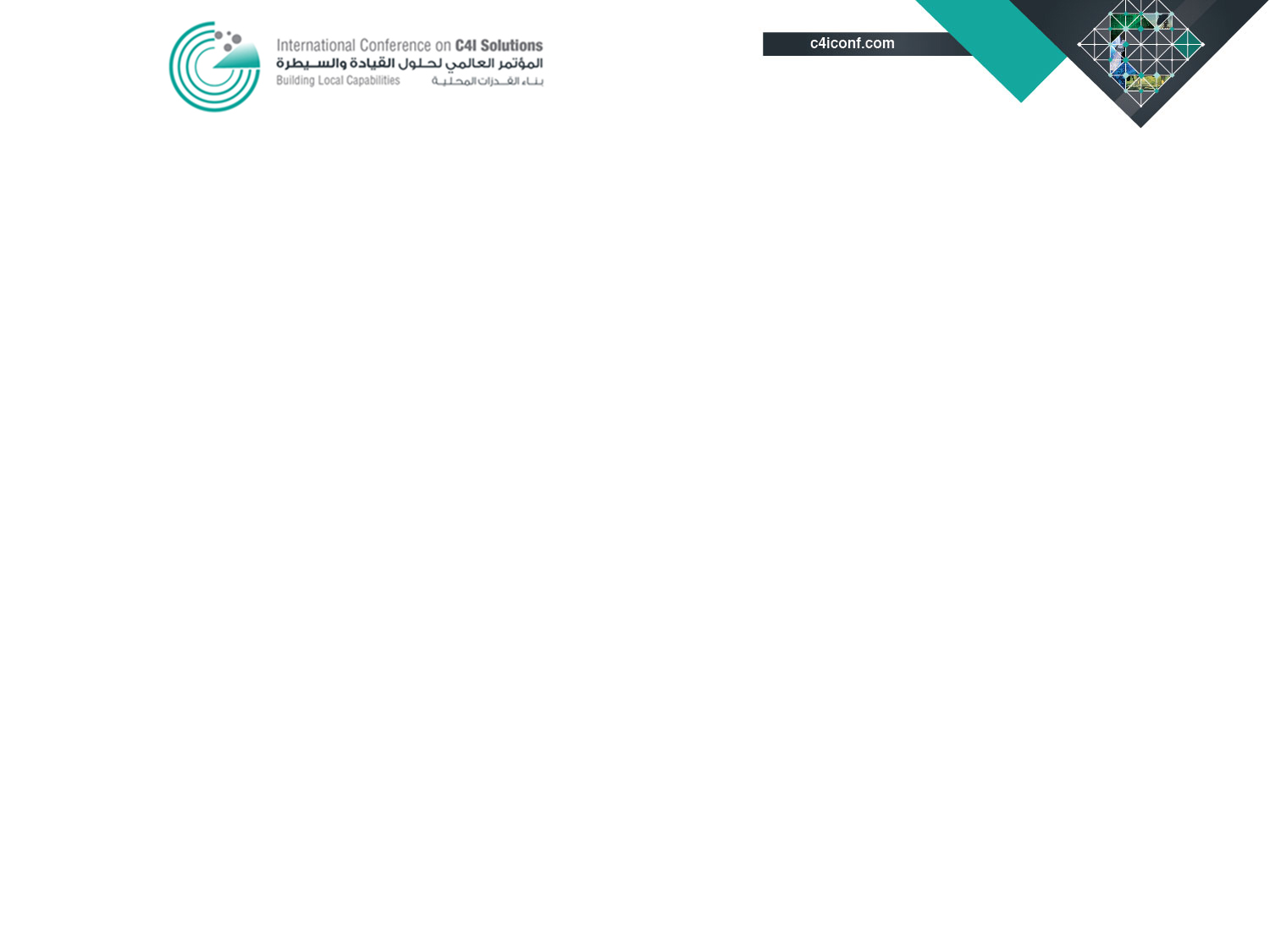 Information Growth
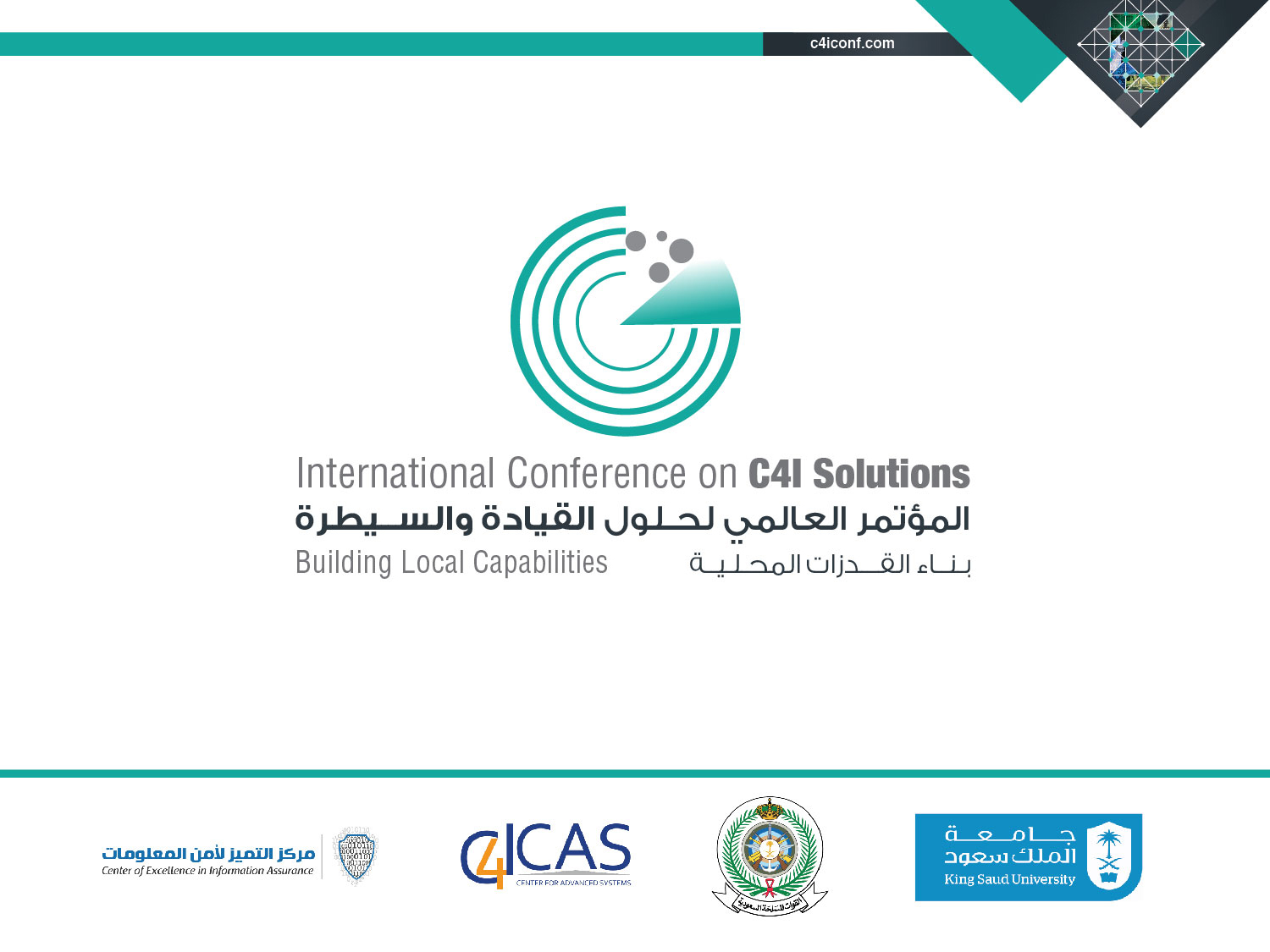 The supply of information is rising unprecedentedly
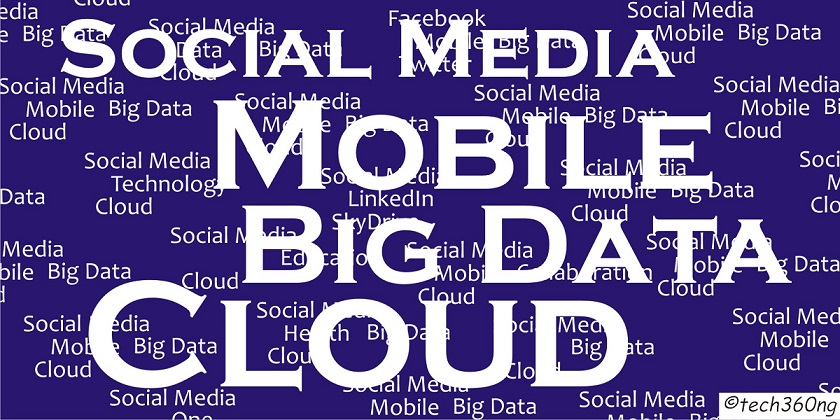 7
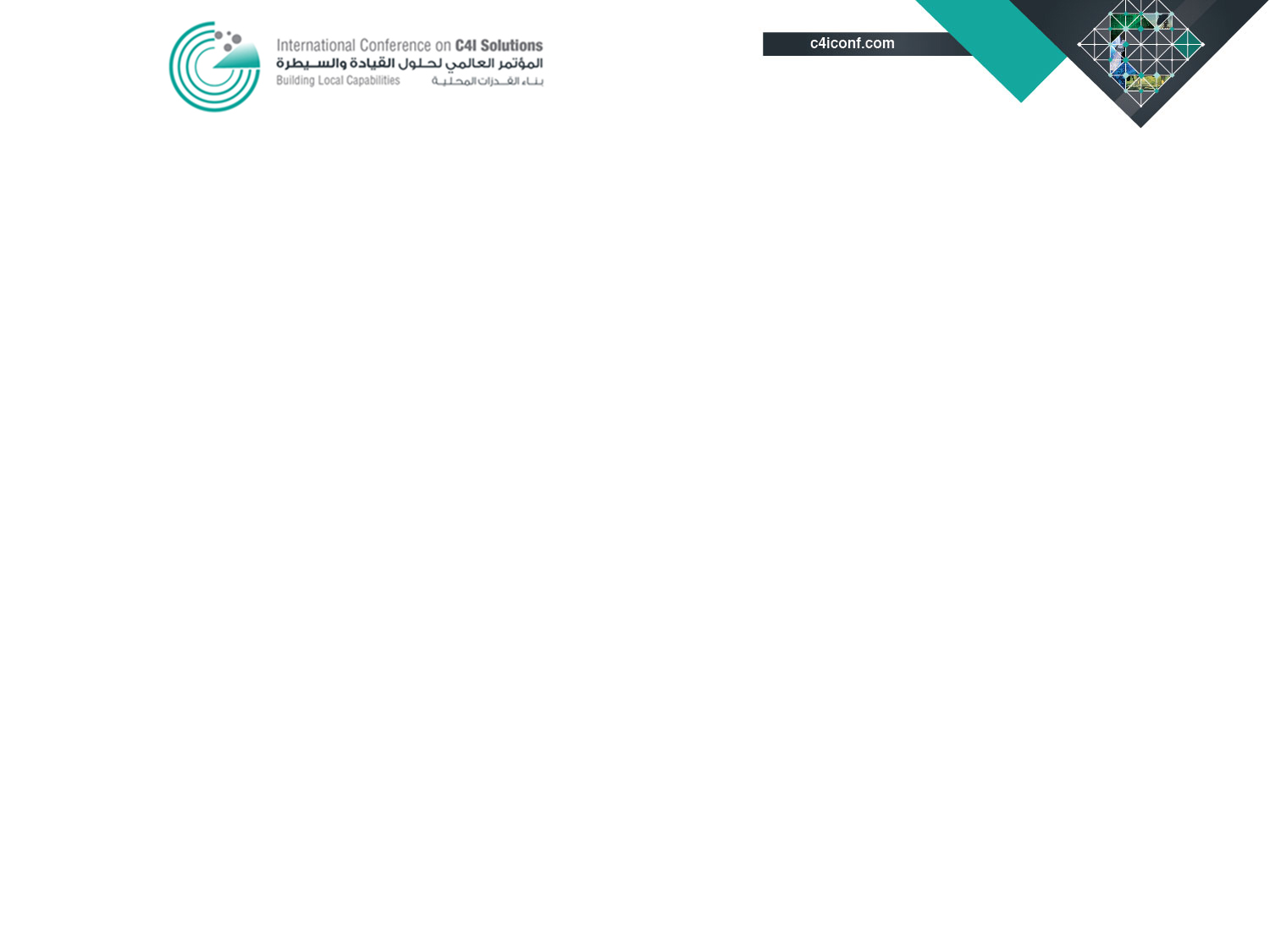 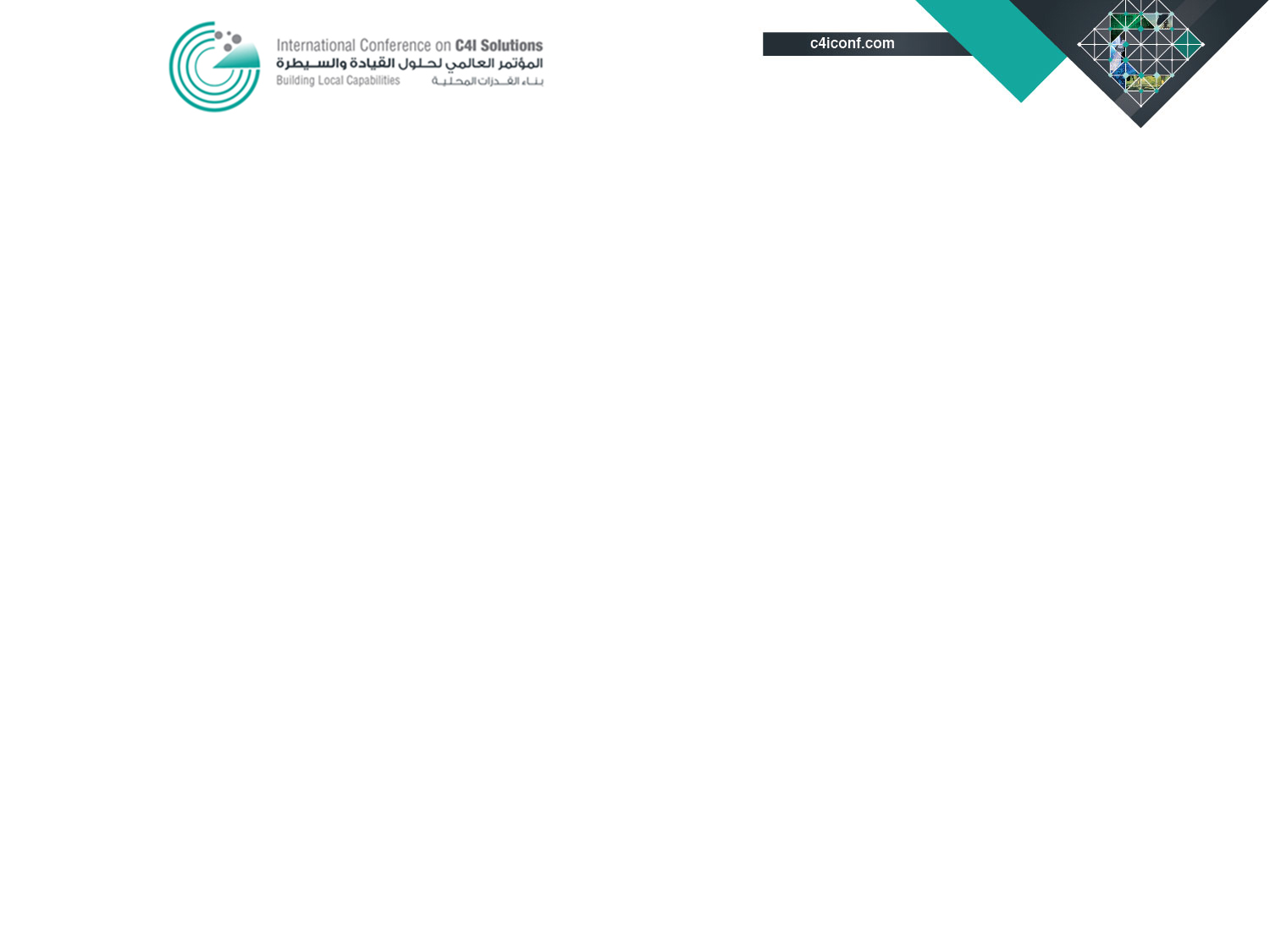 Information Growth
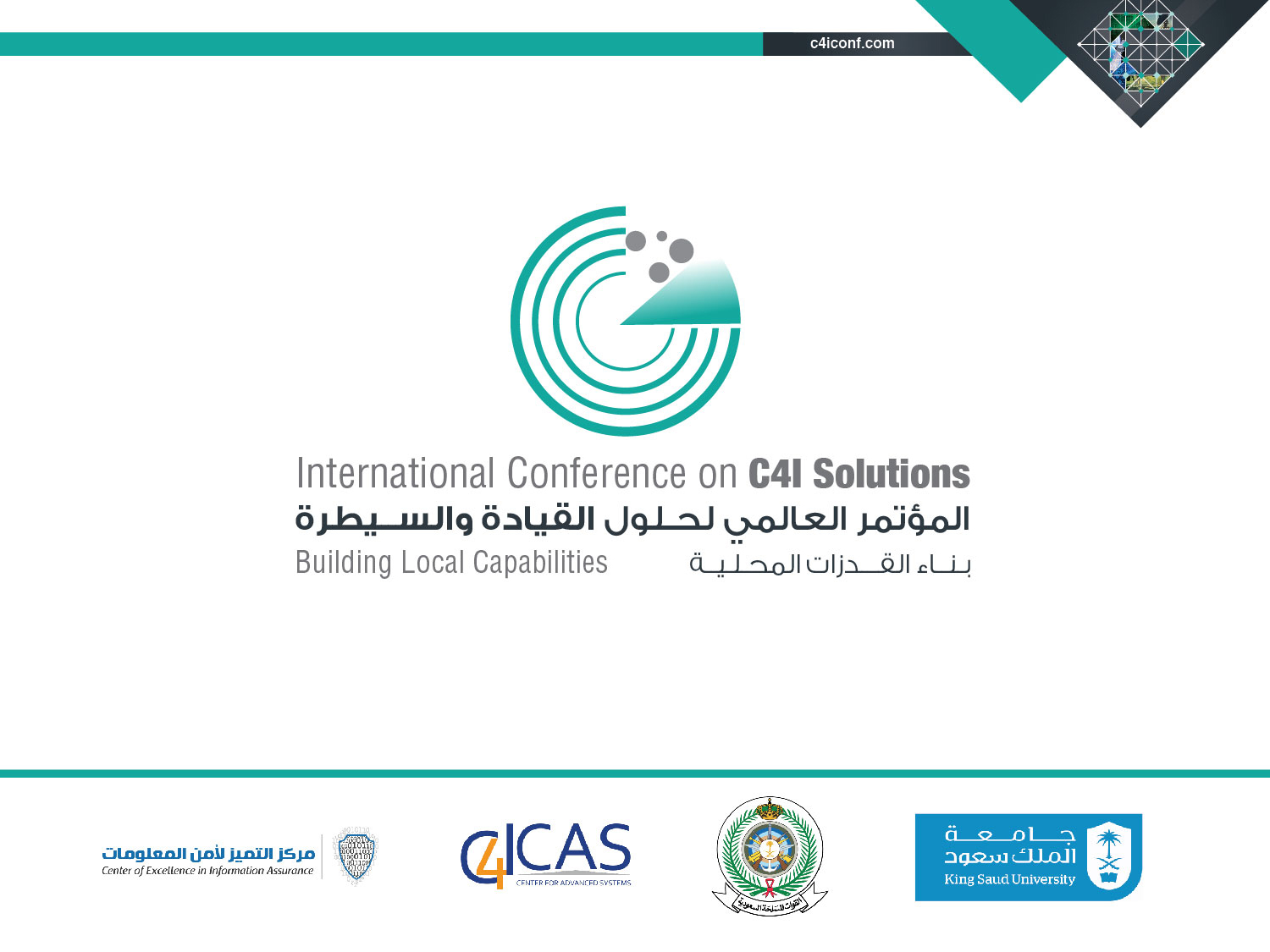 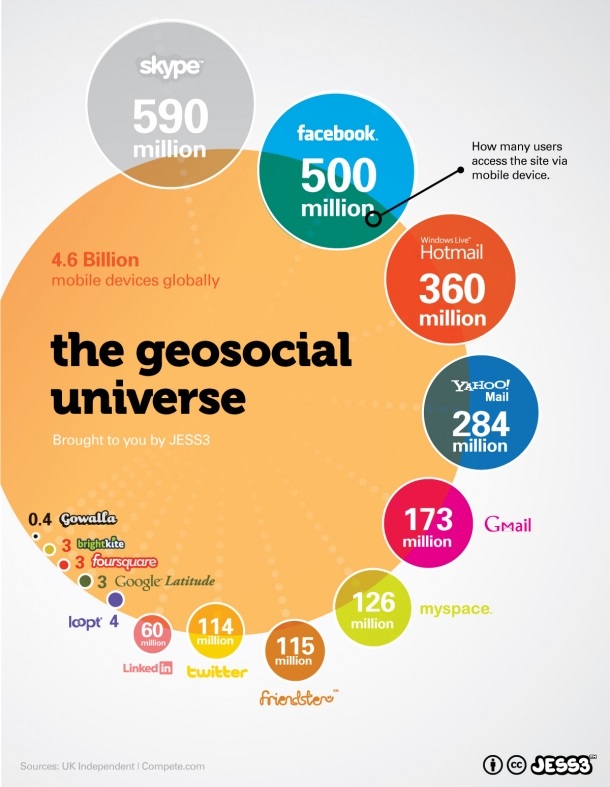 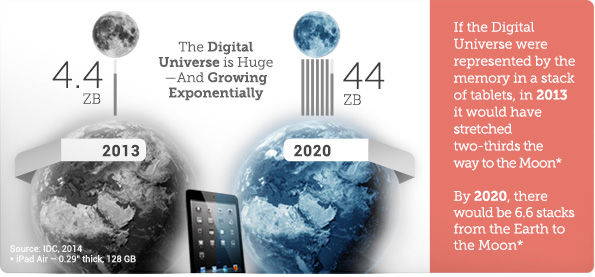 8
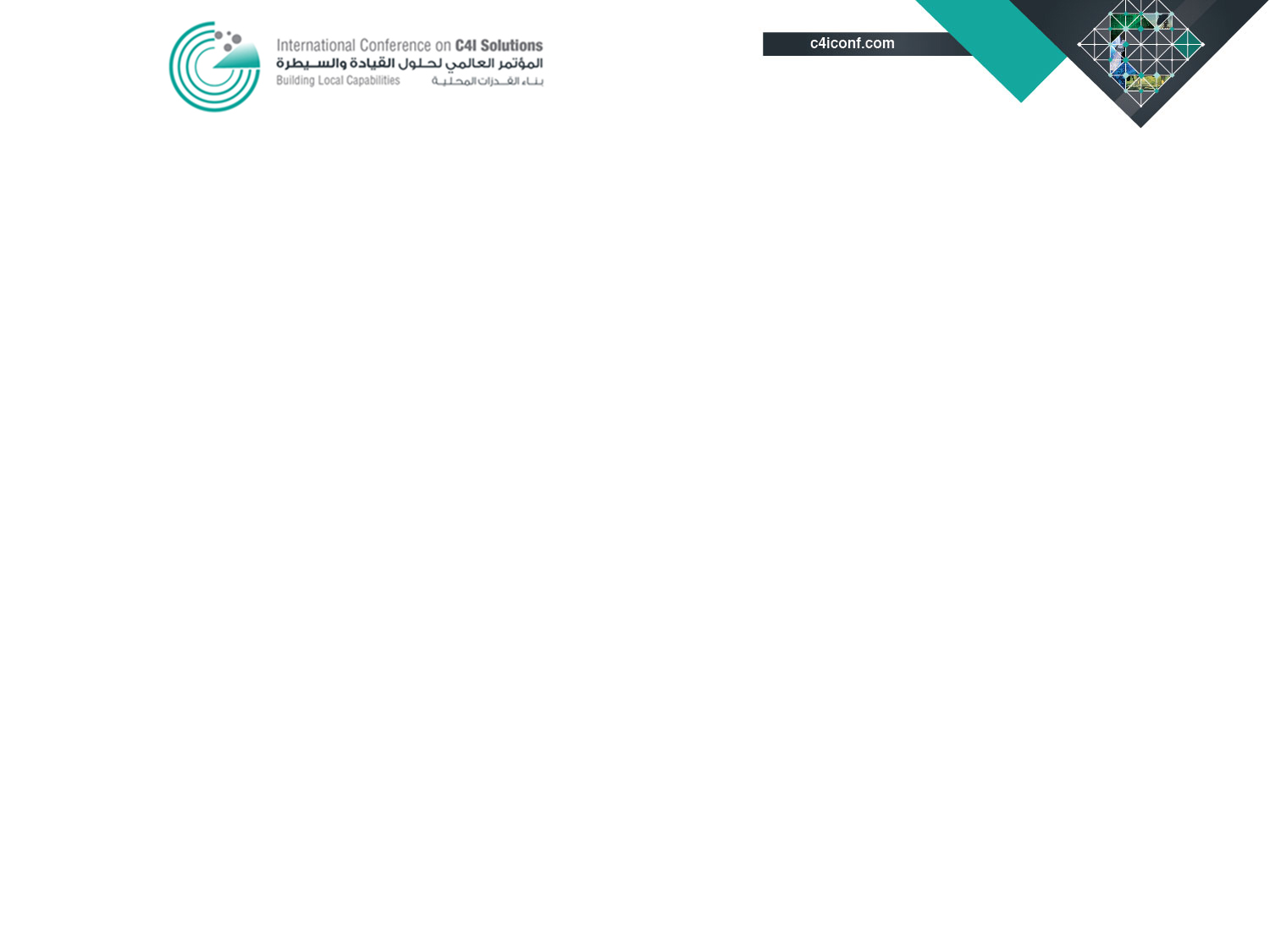 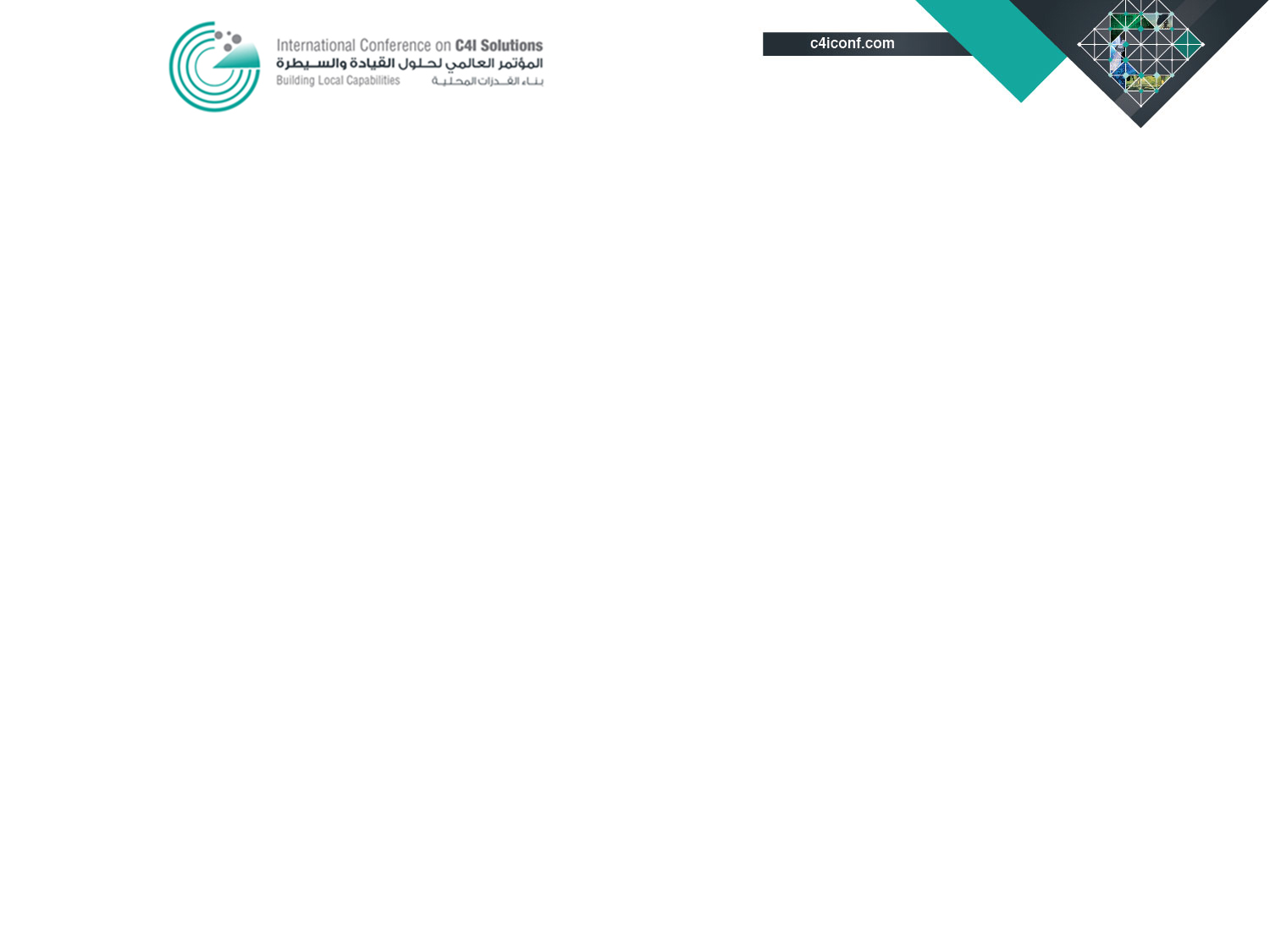 Information Growth
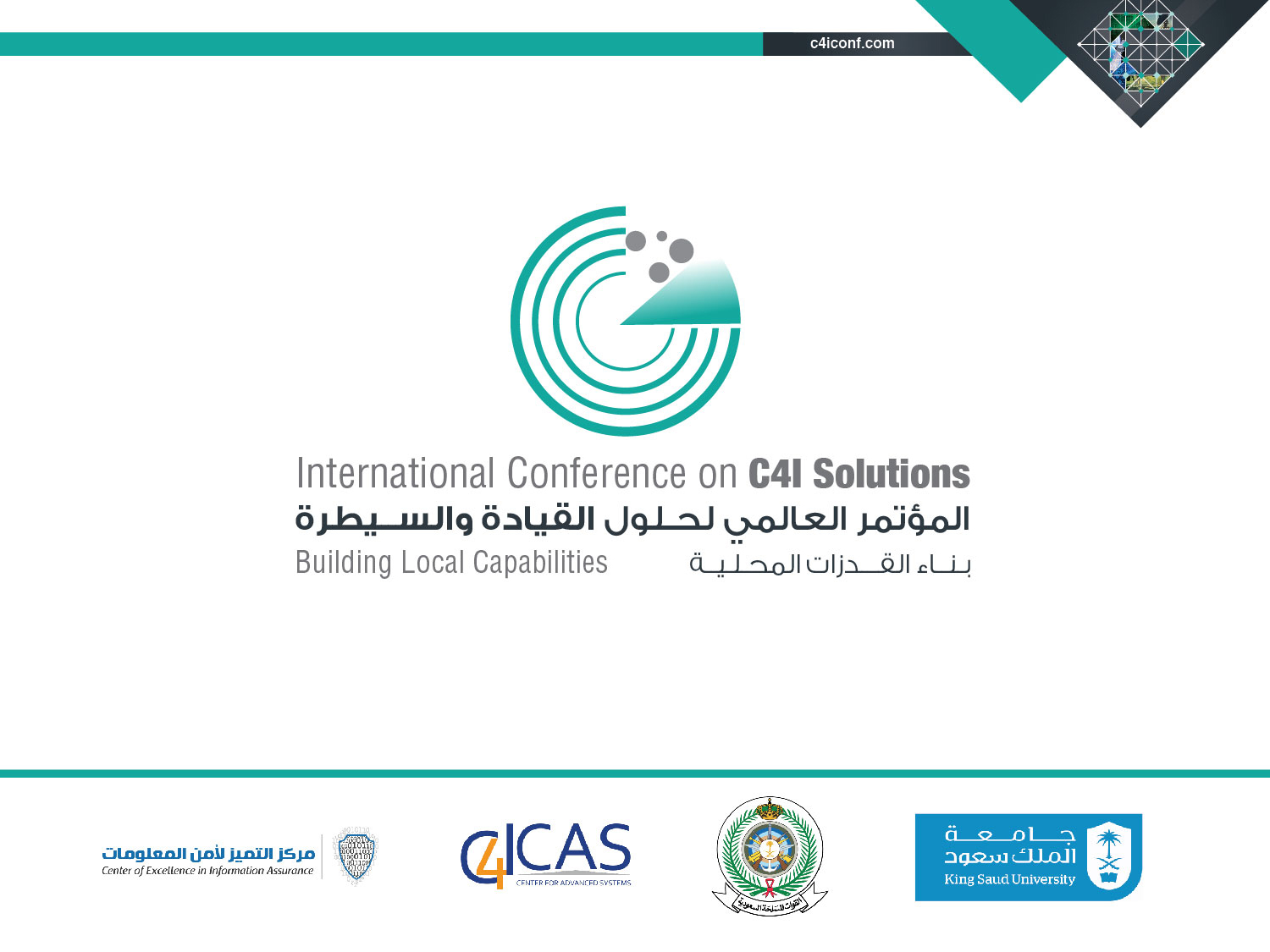 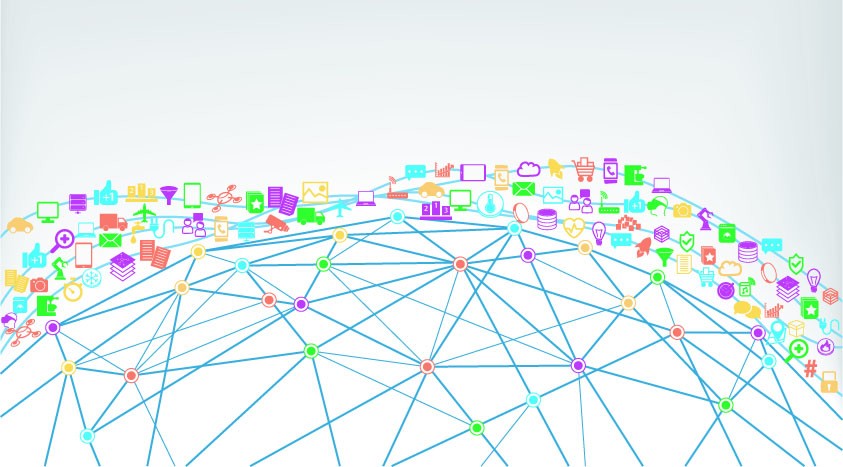 Annual global IP traffic will reach 2 zettabytes per year by 2019 
Mega, Tera, Peta, Exa, Zetta, Yotta

“The data we create and copy annually – will reach 44 zettabytes, or 44 trillion gigabytes”
9
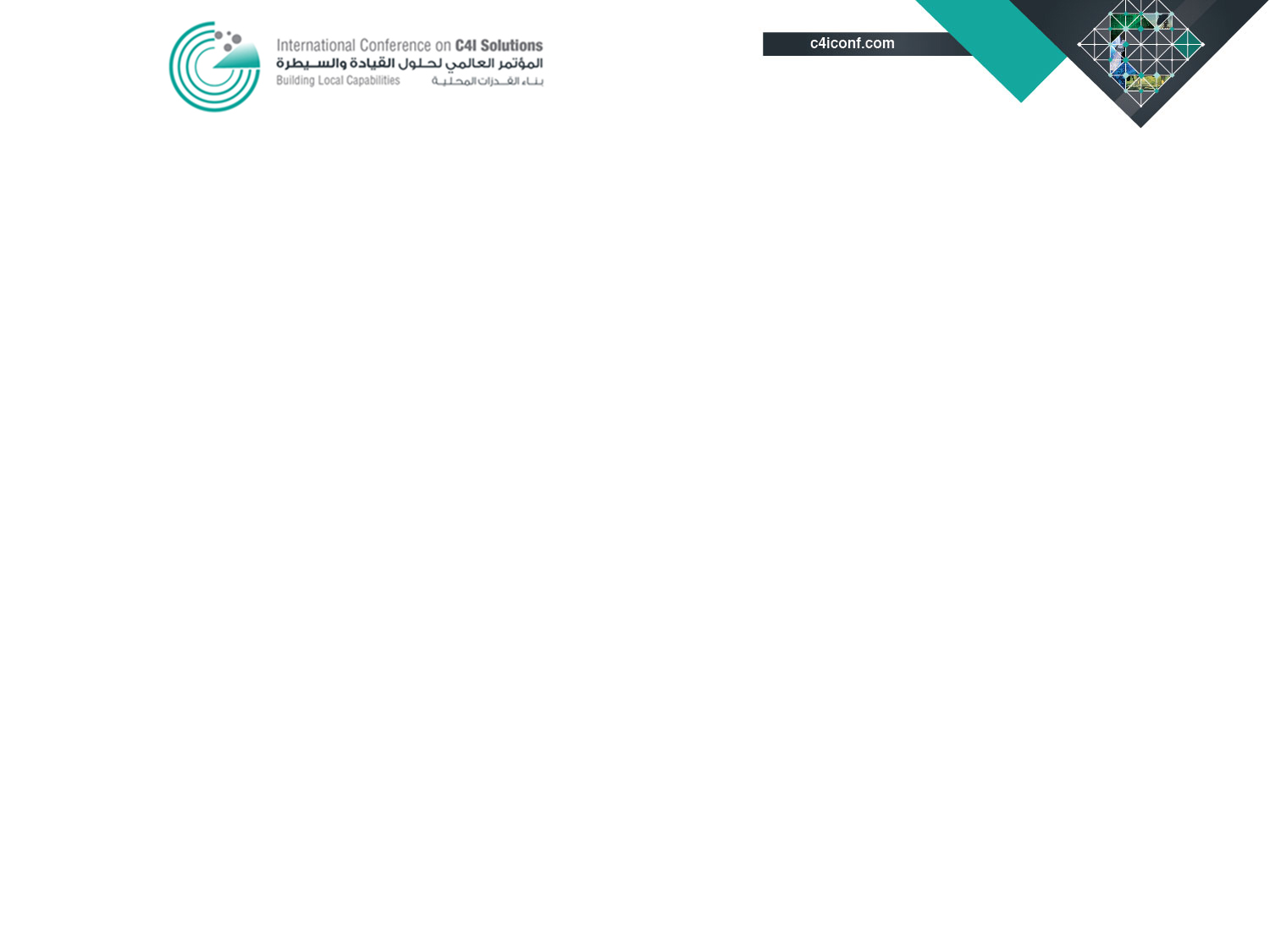 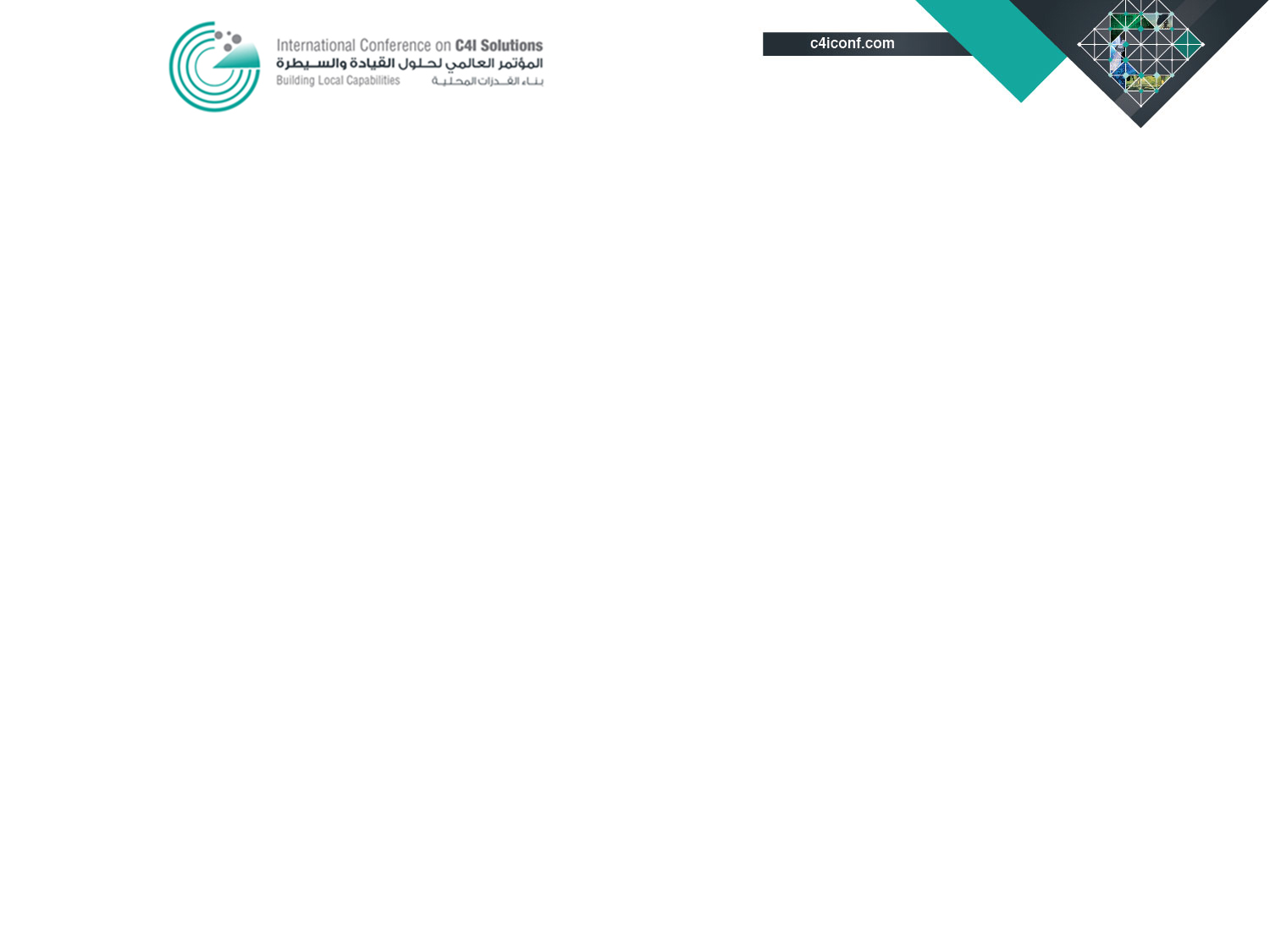 Information Growth
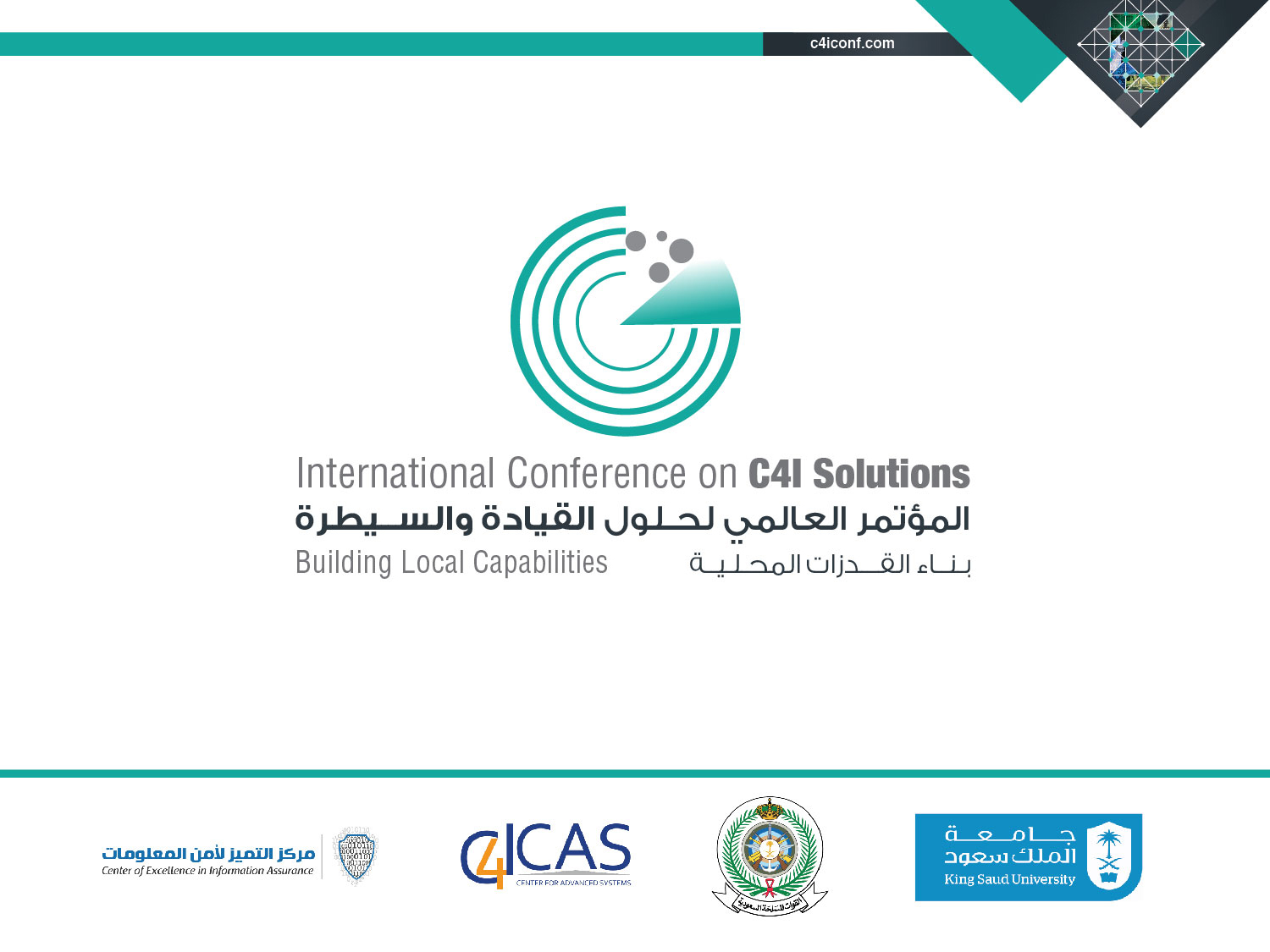 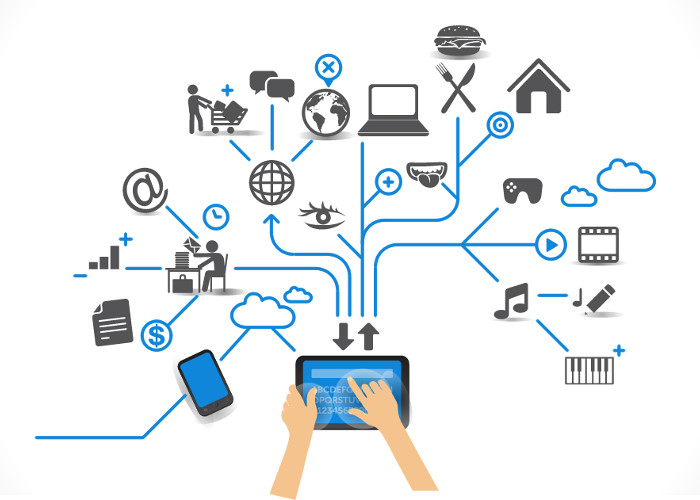 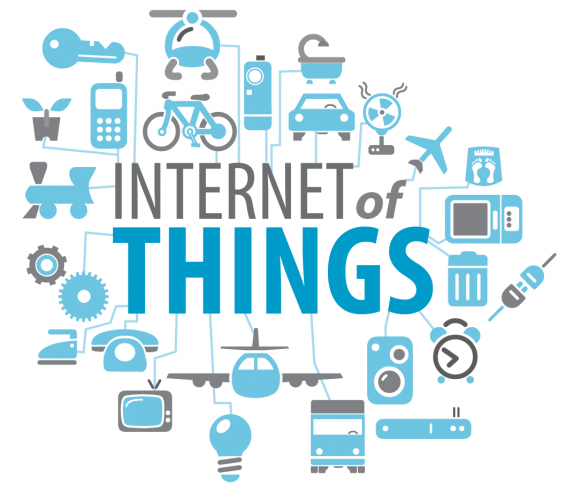 10
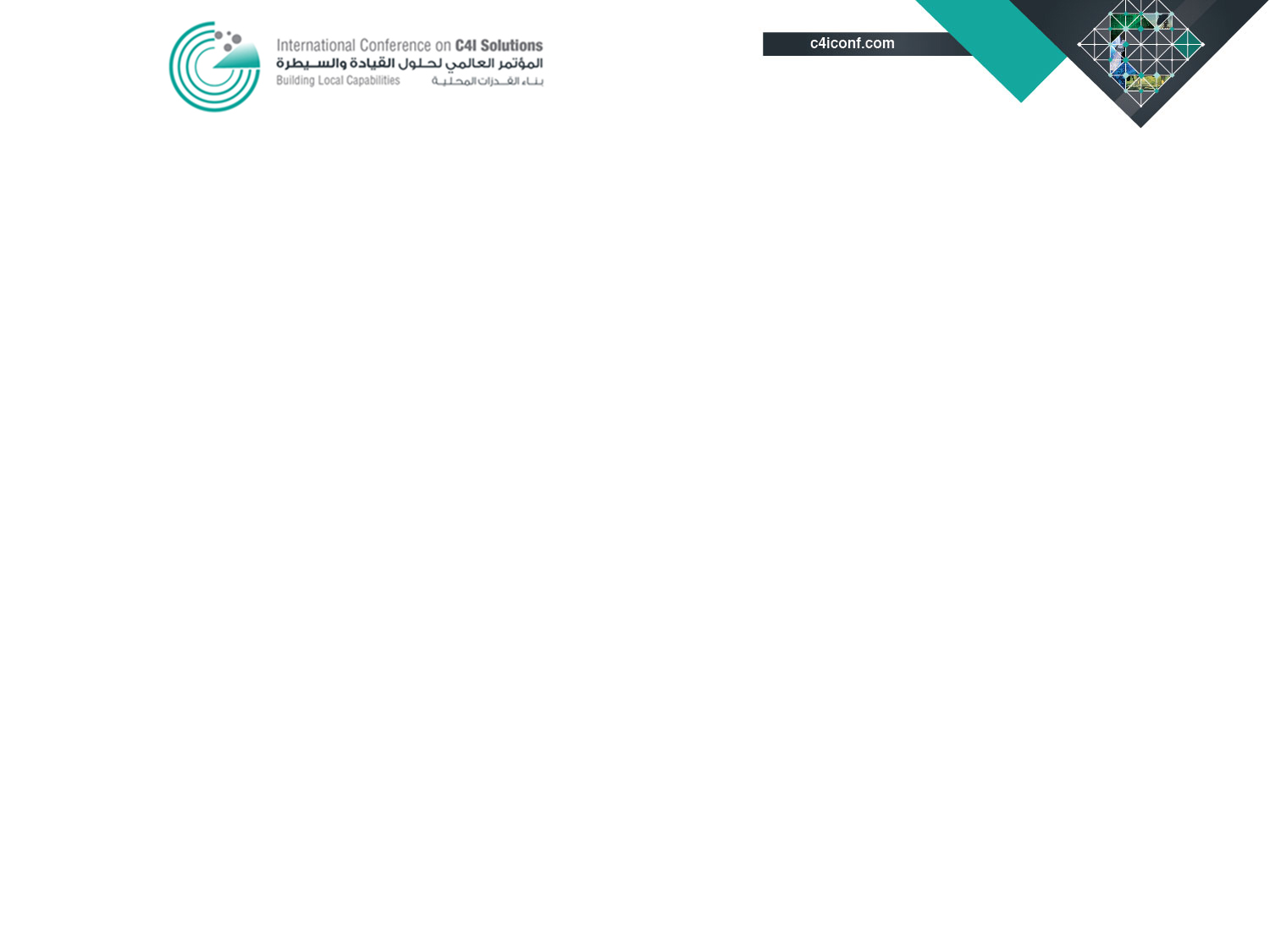 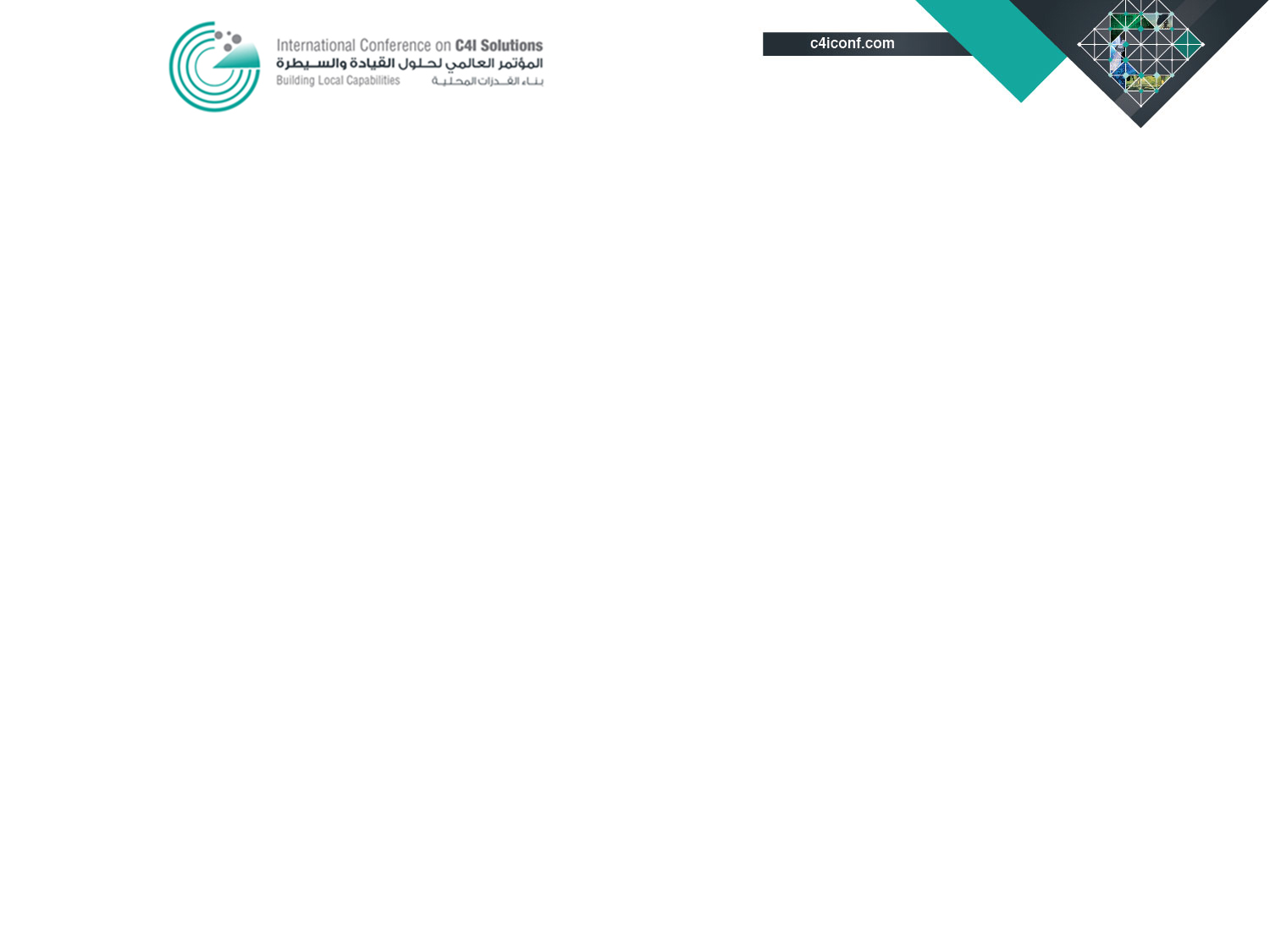 Concluding Highlights
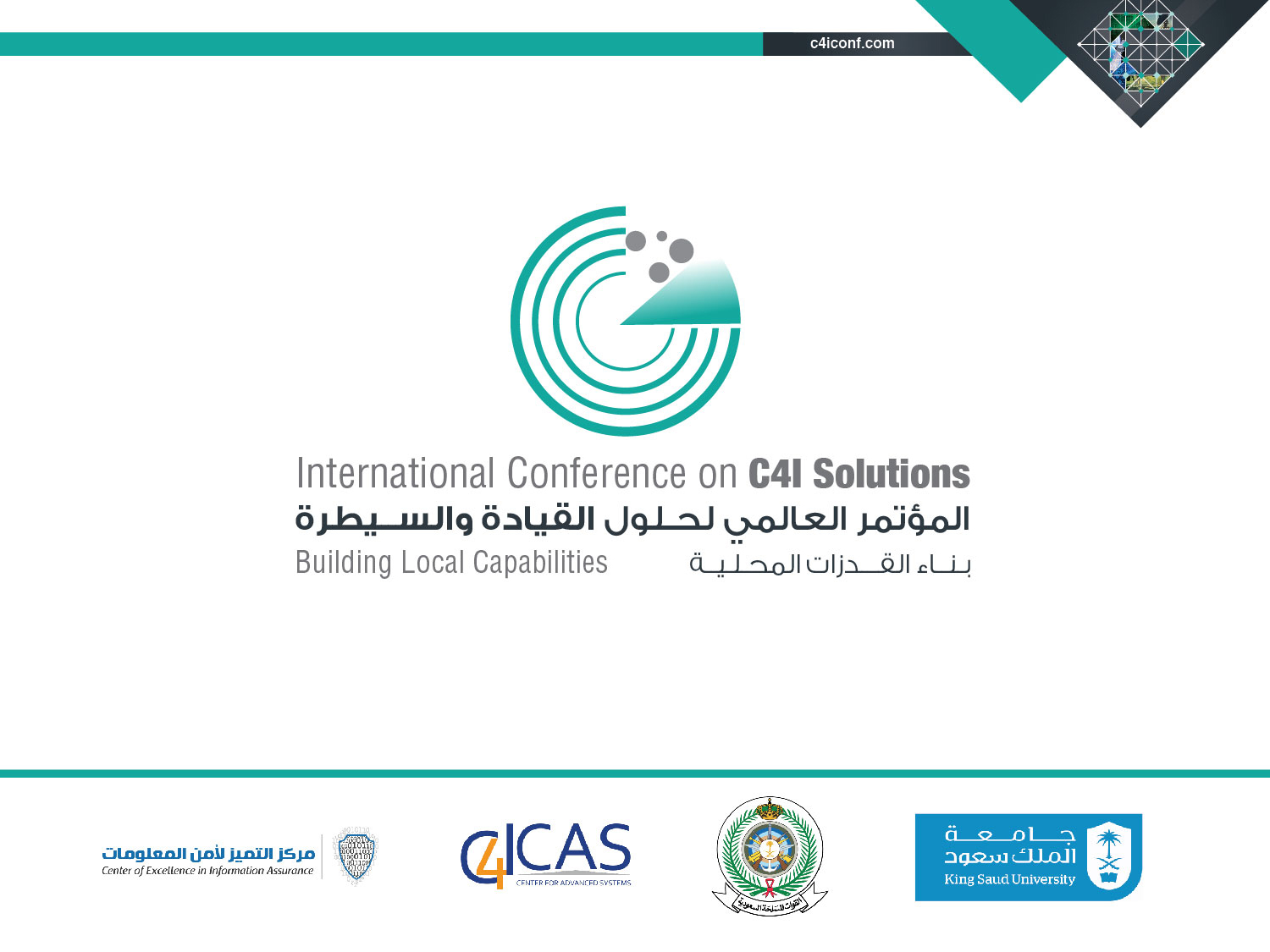 Increase human capital effectiveness
Training:  Knowledge + Skills
Big Data, Large Scale Database Management Systems
Promote Openness
Standards
Interopreability
11
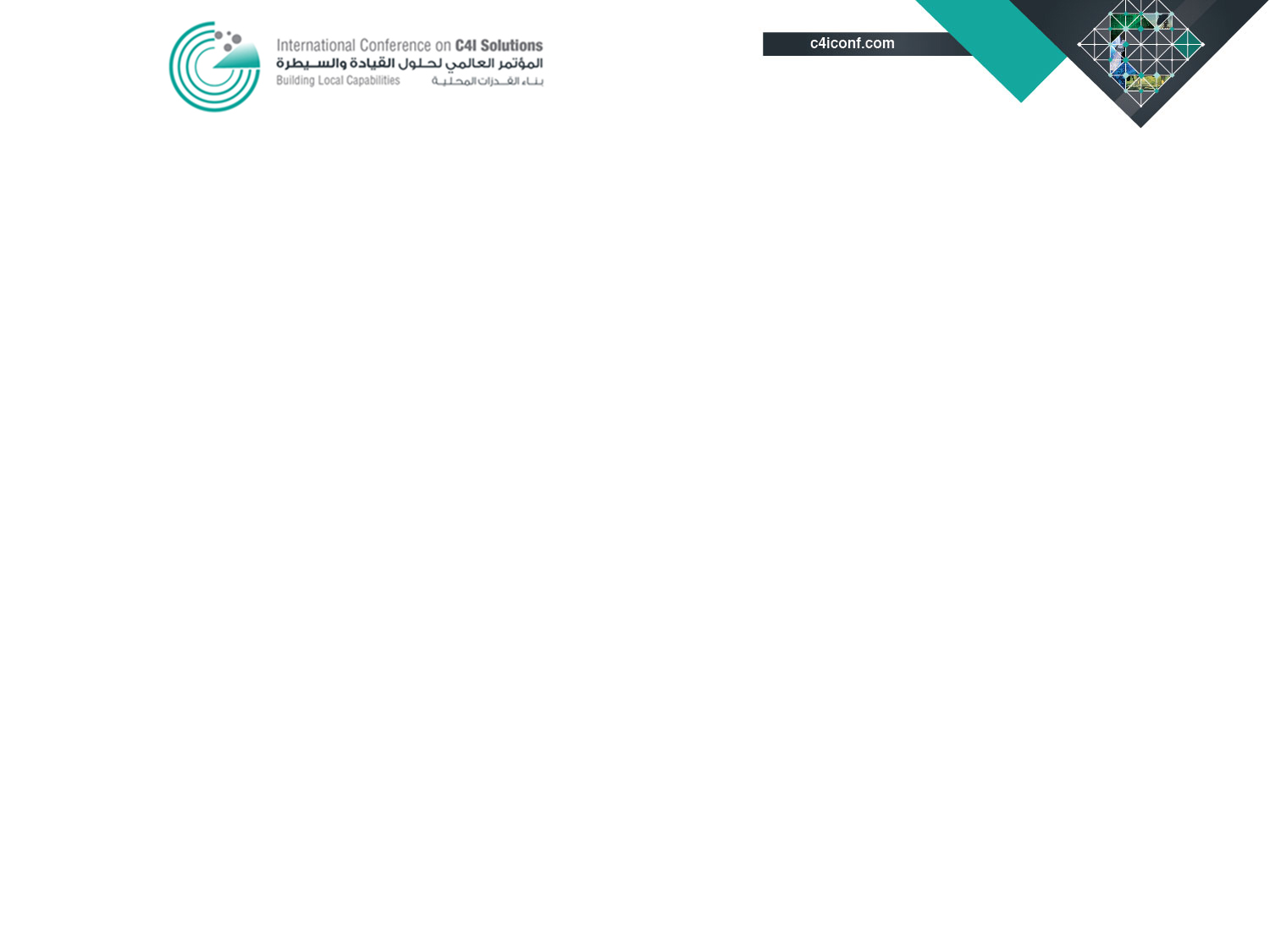 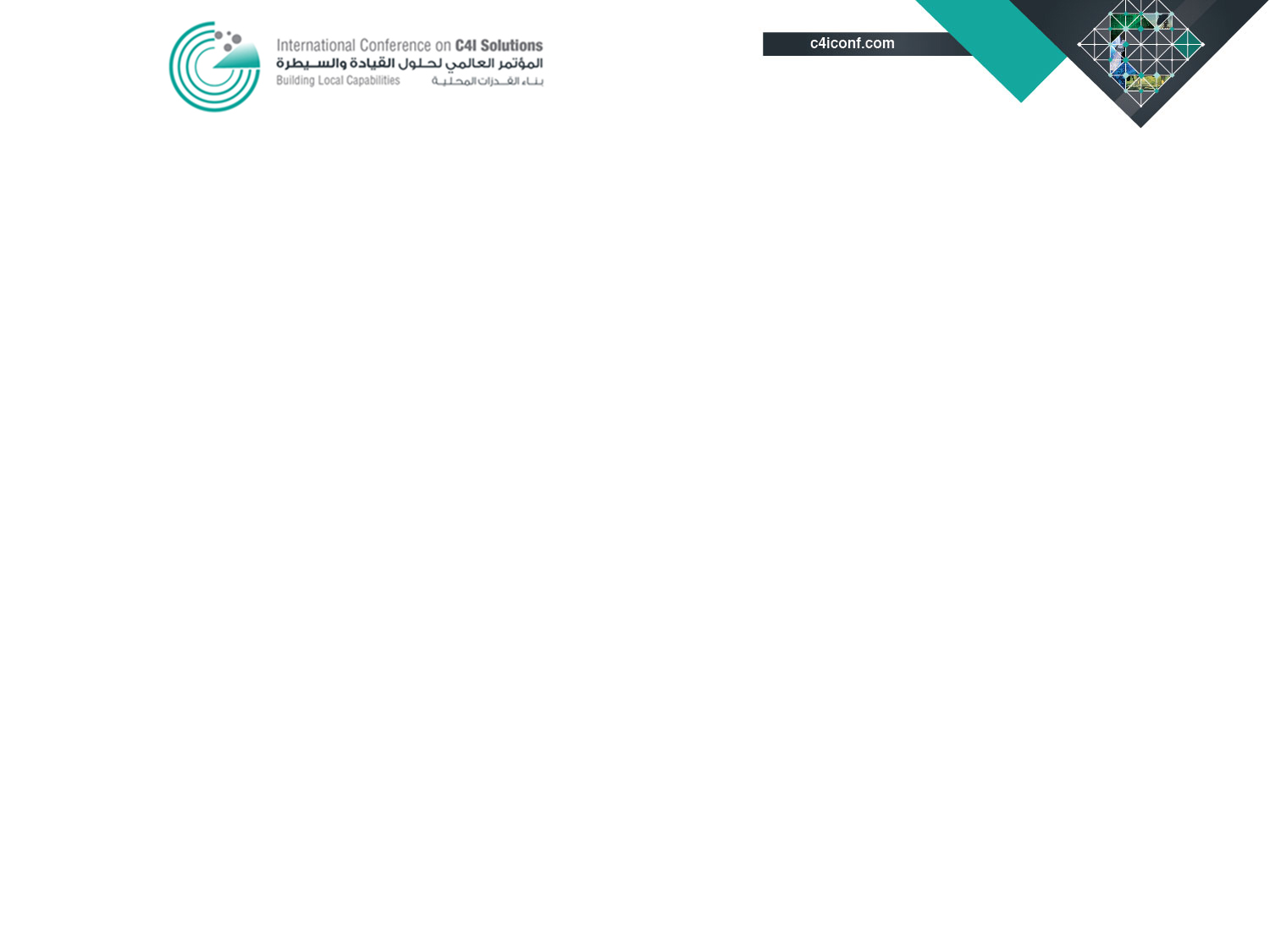 Thank You
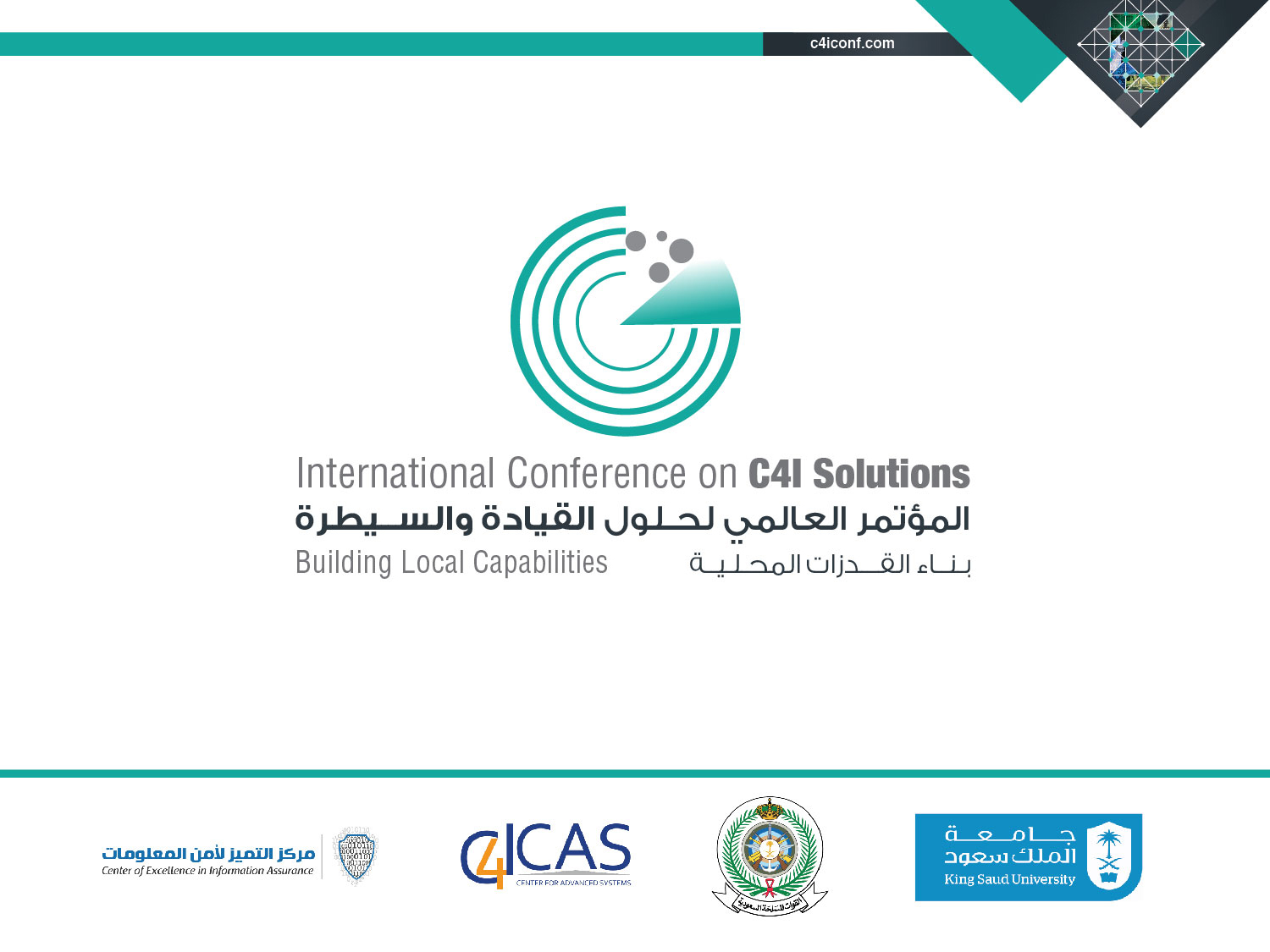 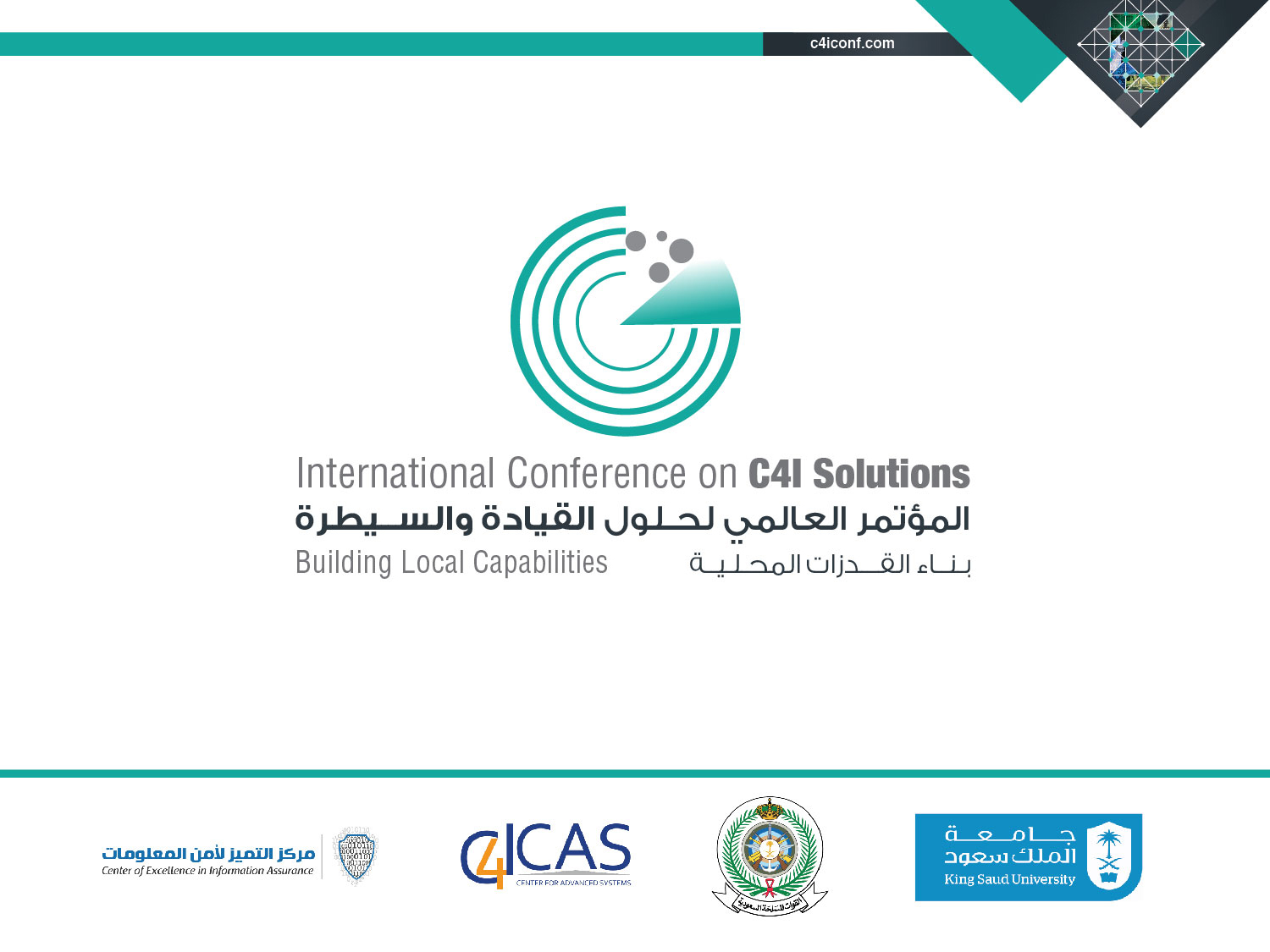